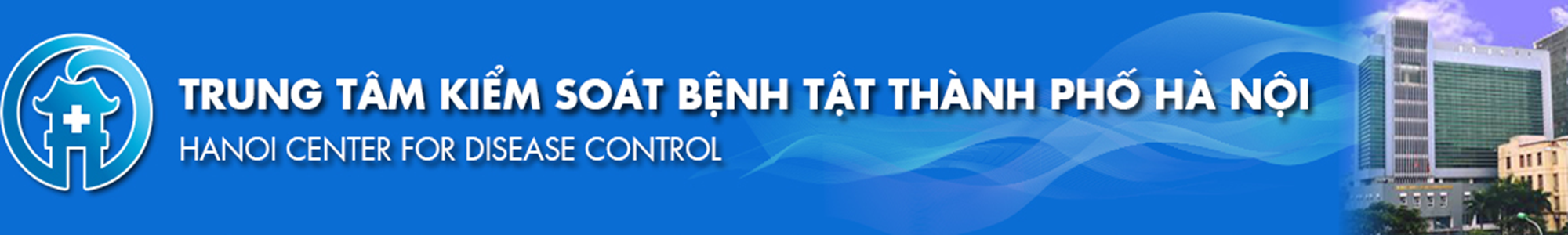 PHÒNG CHỐNG DỊCH BỆNH TRONG TRƯỜNG HỌC
Hà Nội, Tháng 04 - 2023
NỘI DUNG
I
II
III
IV
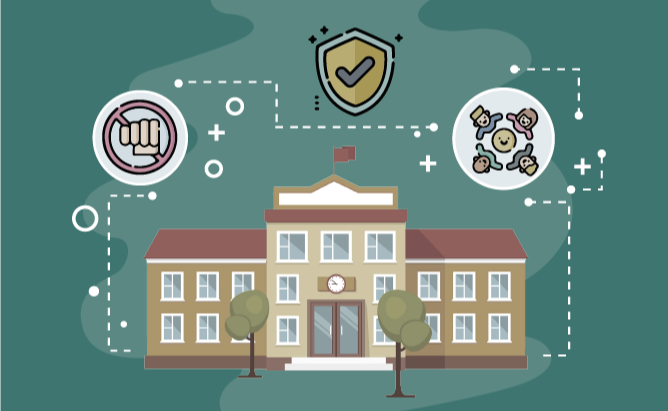 I. VĂN BẢN CHỈ ĐẠO
1. TT 13/2016/TTLT-BYT-BGD&ĐT ngày 12/05/2016 về công tác YTTH
2. TT 17/2019/TT-BYT ngày 17/07/2019 “Hướng dẫn giám sát và đáp ứng với bệnh, dịch bệnh truyền nhiễm”.
3. KH số 346/KH-UBND ngày 30/12/2022 của UBND TP về phòng chống dịch TP Hà Nội năm 2023.
4. KHLN số 4760/KHLN/YT-GD&ĐT ngày 28/10/2022 về thực hiện công tác YTTH năm học 2022-2023.
5. CV số 106/NVY - SYT ngày 10/01/2023 về việc tăng cường công tác phòng chống dịch bệnh năm 2023.
6. HDLN 489/HDLN-SGDĐT-SYT ngày 28/02/2022 về công tác PCDB bảo đảm thích ứng, an toàn, linh hoạt kiểm soát hiệu quả dịch bệnh COVID-19 khi học sinh quay trở lại trường học.
7. Quyết định 3711/QĐ-BYT năm 2014 hướng dẫn giám sát và phòng, chống bệnh Sốt xuất huyết Dengue do Bộ trưởng Bộ Y tế ban hành
8. Quyết định 581/QĐ-BYT ngày 24/02/2012 của BYT v/v ban hành “Hướng dẫn giám sát và PCB tay chân miệng”
ĐT ngày 28/10/2022 về thực hiện công tác YTTH năm học 2022-2023.
II. CÔNG TÁC CHUẨN BỊ
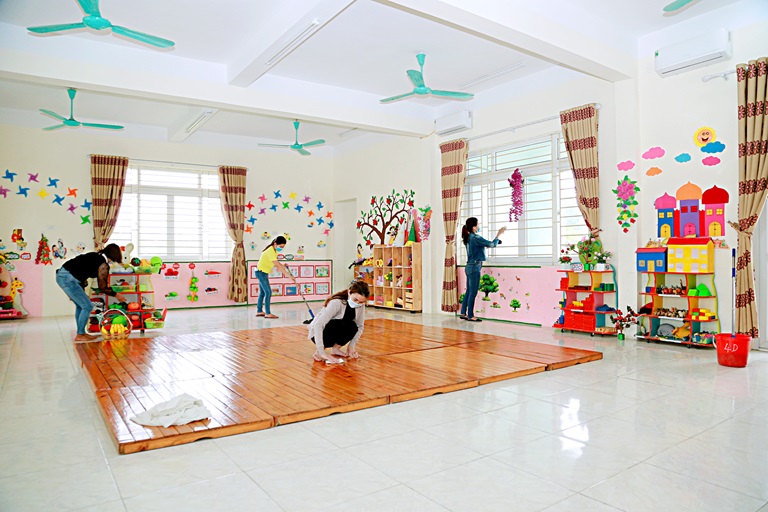 1. Chỉ đạo điều hành
2. Nhân lực
3. Trang thiết bị YT
4. Thiết bị, hóa chất VS khử khuẩn
5. Tài liệu tuyên truyền
2.1. CHỈ ĐẠO ĐIỀU HÀNH
Kiện toàn Ban chăm sóc sức khỏe, phân công nhiệm vụ cụ thể
Ban chỉ đạo Chăm sóc sức khoẻ học sinh
Ban
chỉ đạo
Ban chỉ đạo phòng chống dịch bênh
Xây dựng kế hoạch YTTH, KH phòng chống dịch bệnh
Kế hoạch hoạt động Y tế trường học năm học
Kế hoạch hoạt động
Kế hoạch PCDB năm học
KH phòng chống dịch bệnh Tay chân miệng, SXH, Covid-19
2.2. NHÂN LỰC
Phân công nhiệm vụ
Tăng cường phối hợp với TYT xã phường
Ban chỉ đạo
Tập huấn, HD PCD
Cán bộ Giáo viên
CÓ
Đào tạo, tập huấn
Cán bộ y tế
KHÔNG CÓ
Phân công Cán bộ kiêm nhiệm
Hợp đồng thực hiện NVYT theo CV 2756/UBND-SNV ngày 23/08/2022
2.3. TRANG THIẾT BỊ Y TẾ
Đảm bảo cơ số thuốc, trang thiết bị YT thiết yếu theo quy định
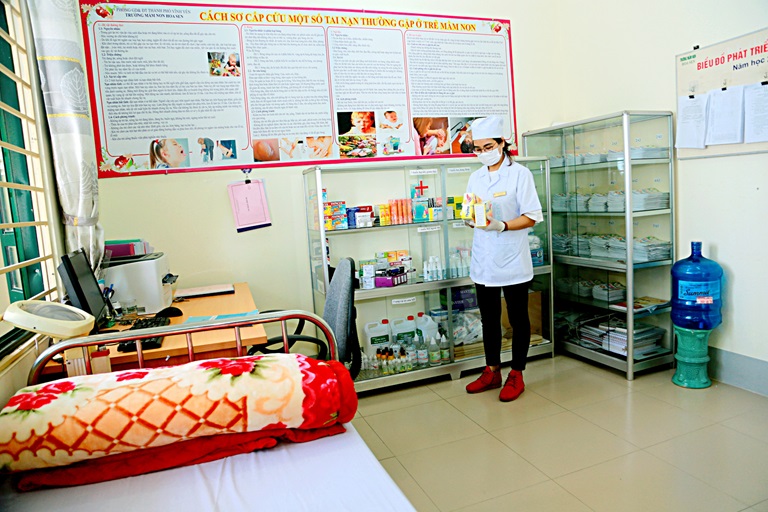 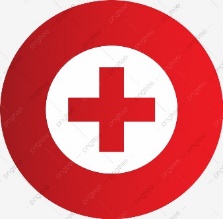 Phòng y tế
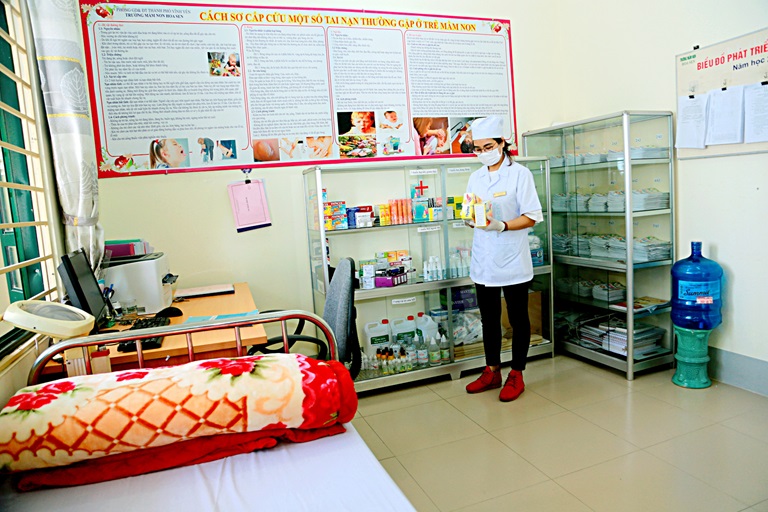 Bố trí phòng Y tế riêng
Vị trí thuận tiện cho c.tác SCC, CSSK HS
 Bố trí tầng 1
Nên có lavabo rửa tay
Có dung dịch sát khuẩn tay nhanh
Có nhà vệ sinh?
Nước uống, ca cốc
Đảm bảo thông thoáng
Thuốc thiết yếu và trang thiết bị
QĐ số 827/QĐ-SYT ngày 06/5/2015 của Sở YT HN
CV số 3586/SYT-NVY ngày 23/7/2015 của Sở YT Hà Nội
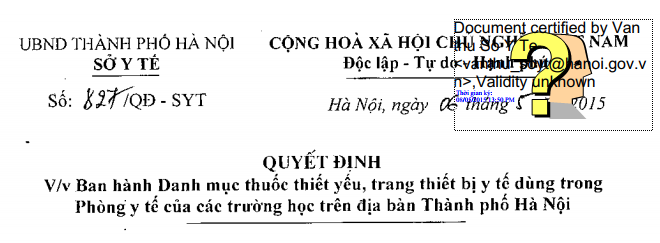 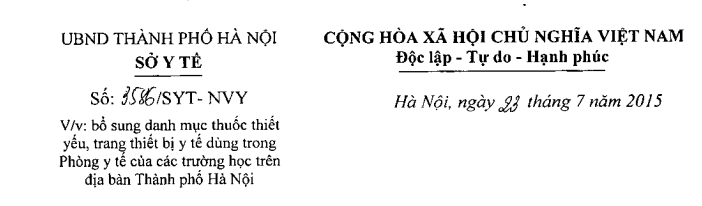 Tủ thuốc
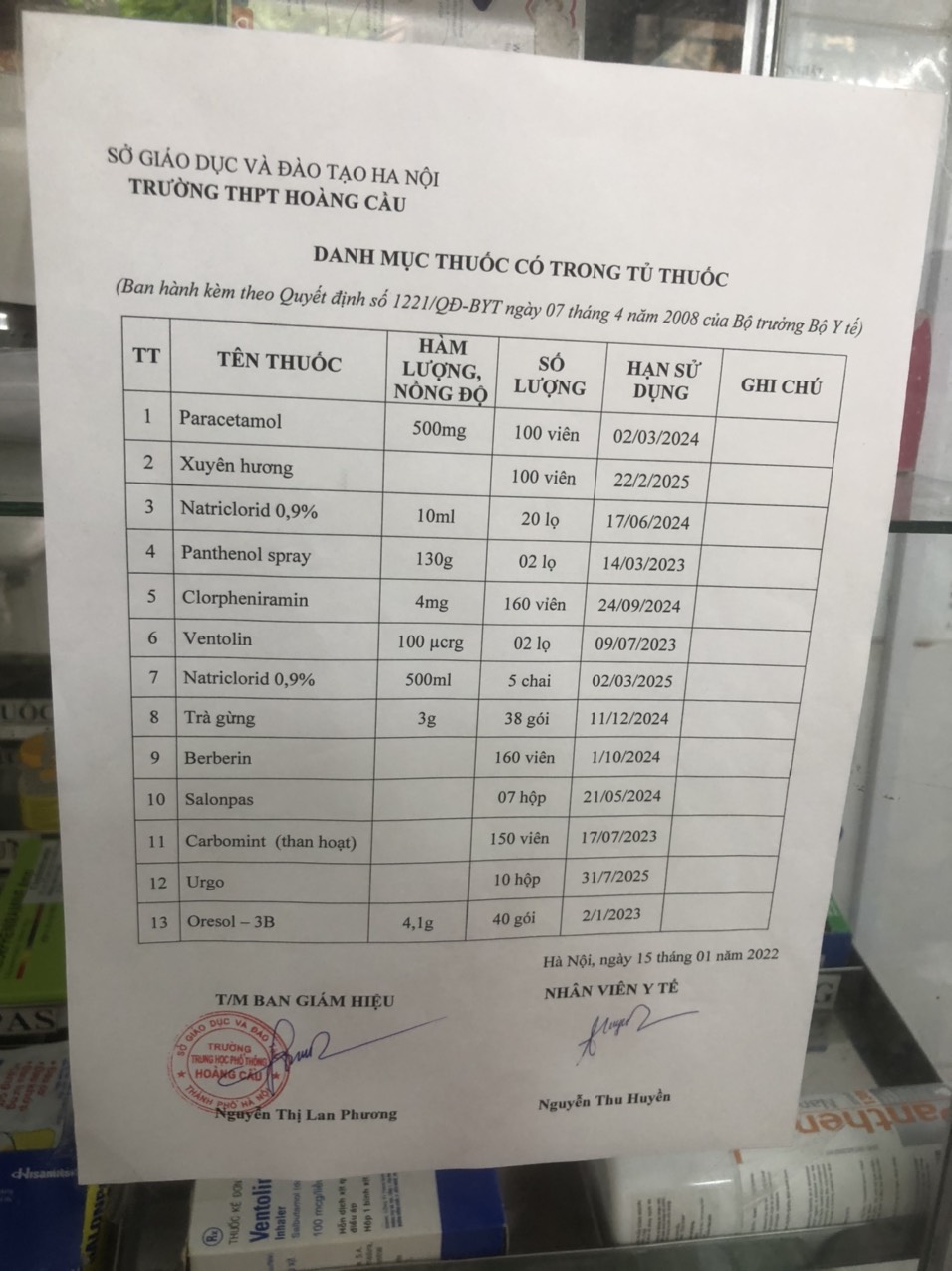 Phác đồ sơ cấp cứu
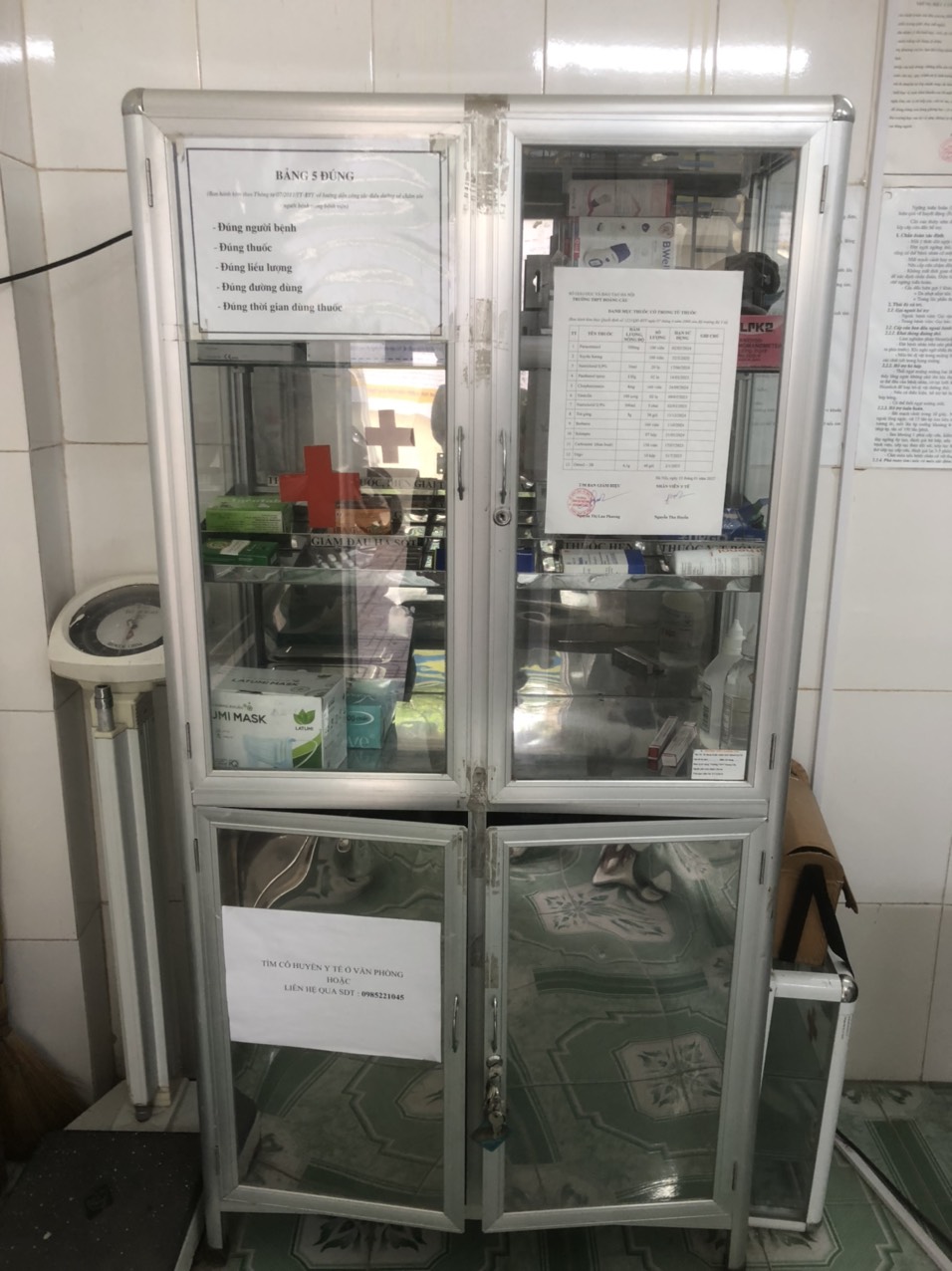 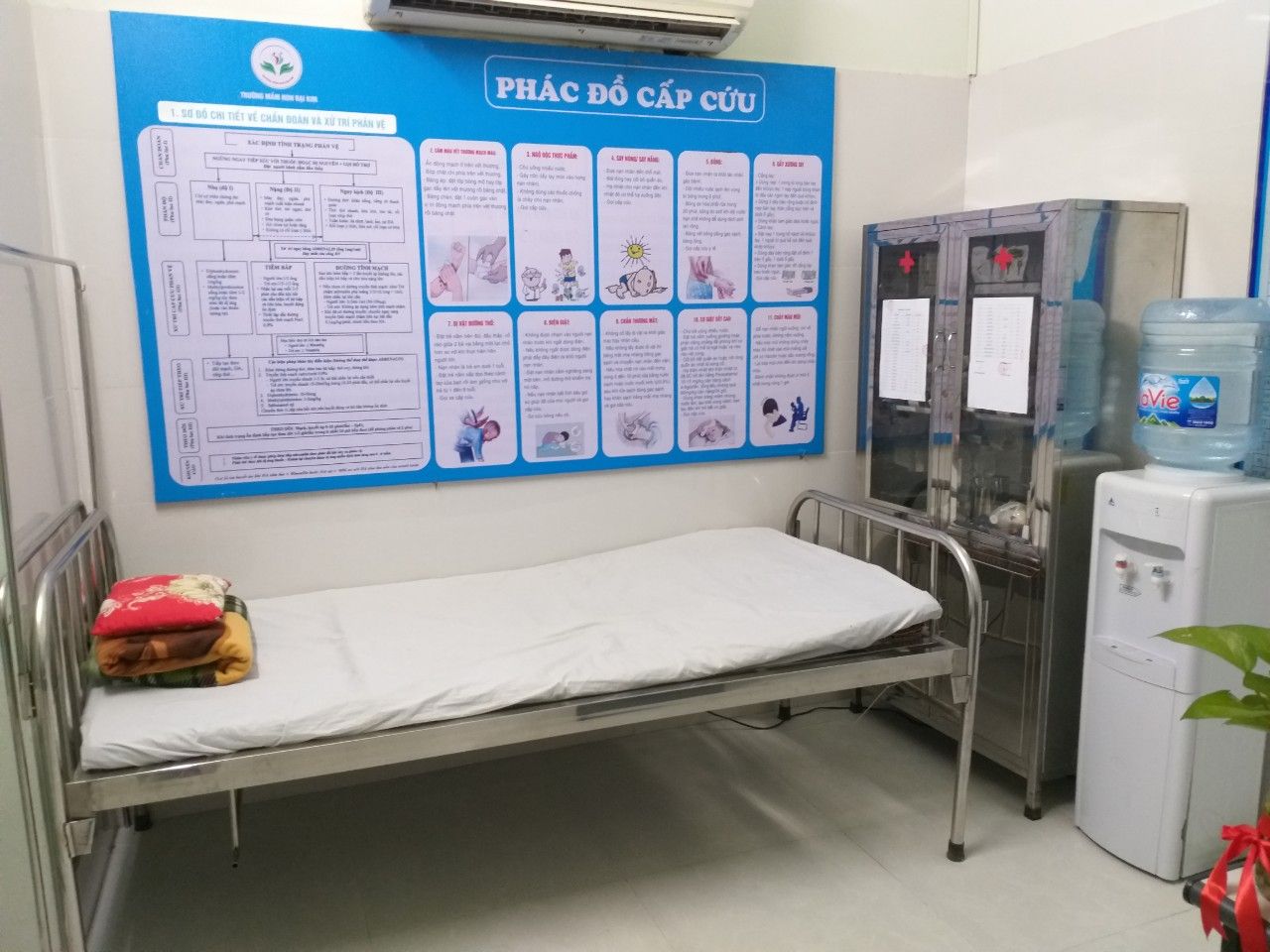 Danh mục thuốc, TTB
2.4. THIẾT BỊ, HÓA CHẤT VỆ SINH KHỬ KHUẨN
Thiết bị vệ sinh
Chất tẩy rửa thông thường
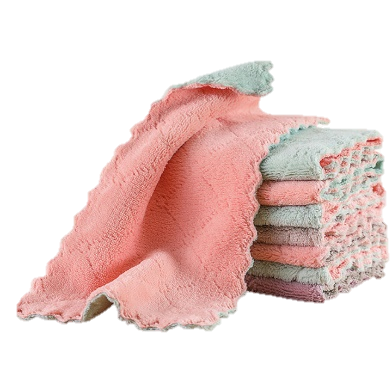 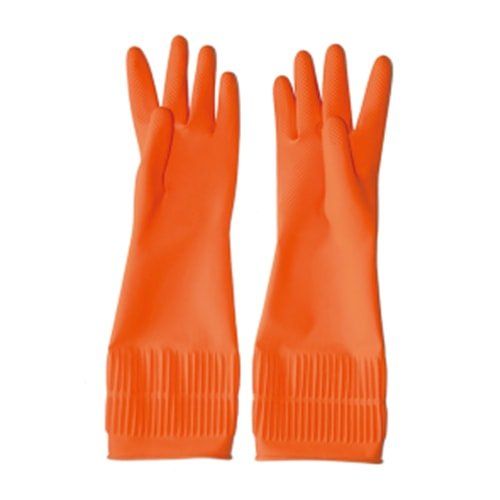 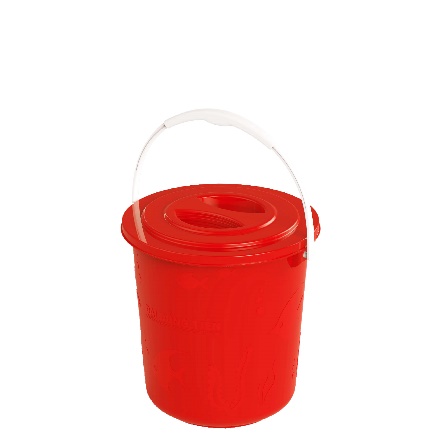 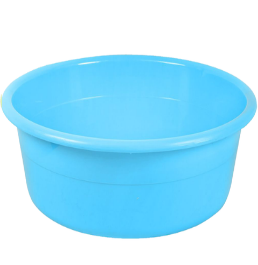 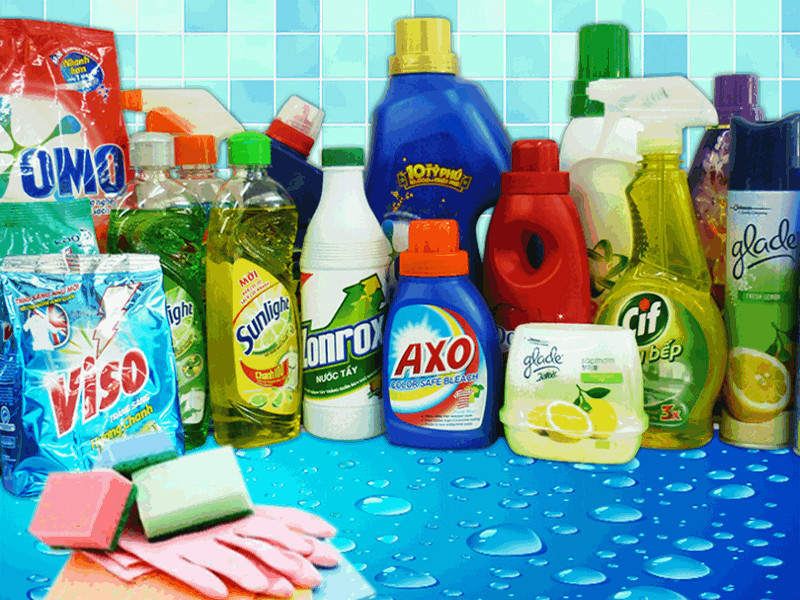 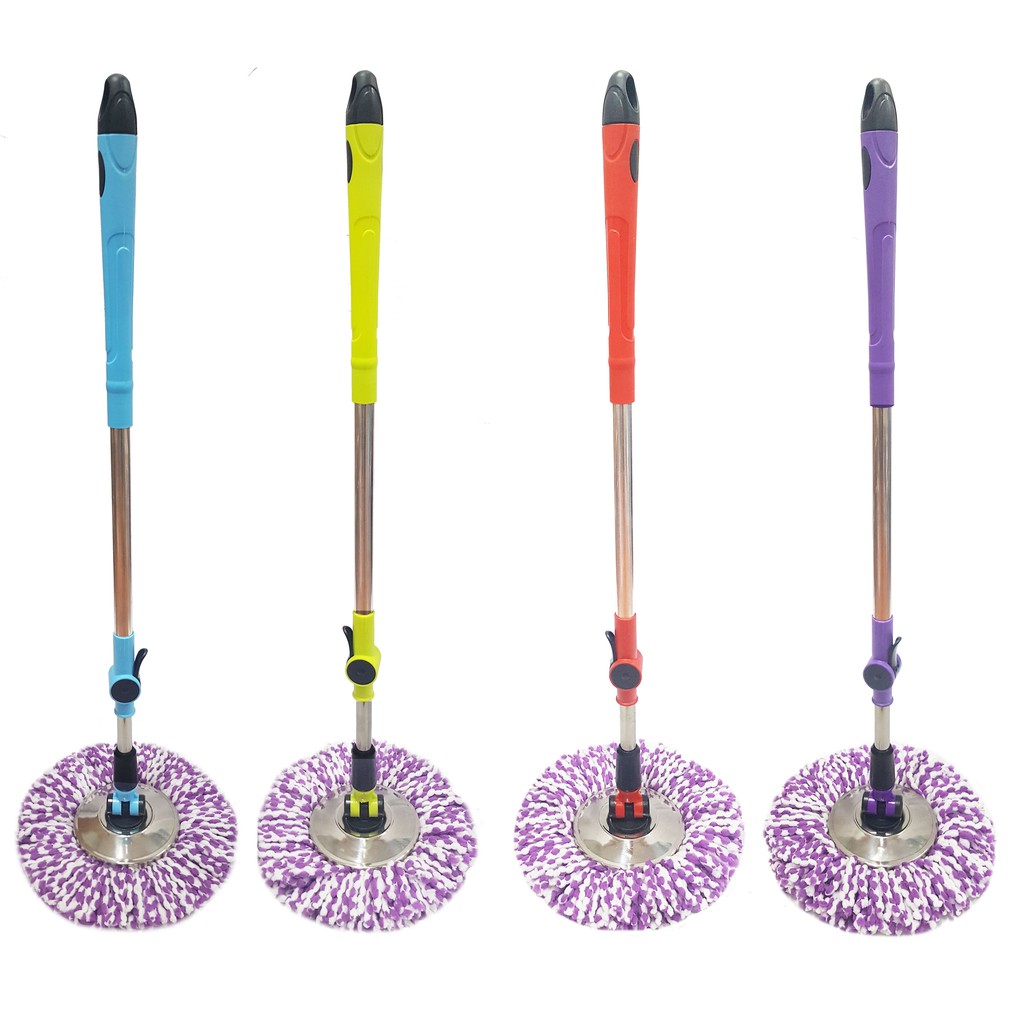 Khăn, giẻ, cây lau nhà
Xô chậu 
Găng tay, khẩu trang
Bình phun hoá chất
v.v
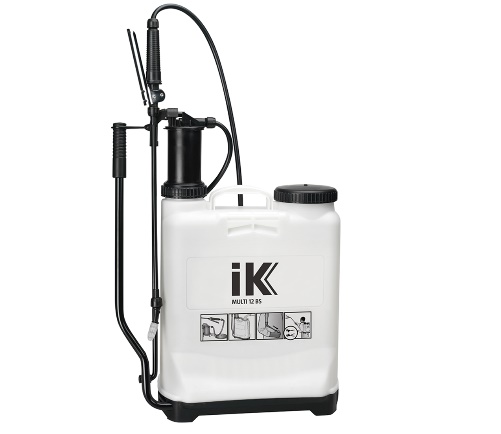 Hóa chất khử khuẩn
có Clo hoạt tính
Vôi bột
Hóa chất khử khuẩn
có Clo hoạt tính
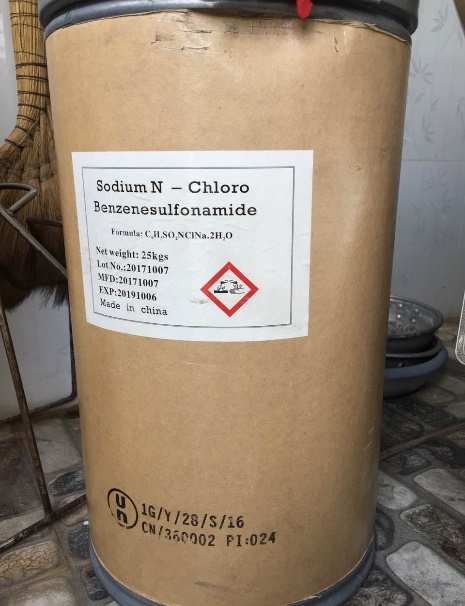 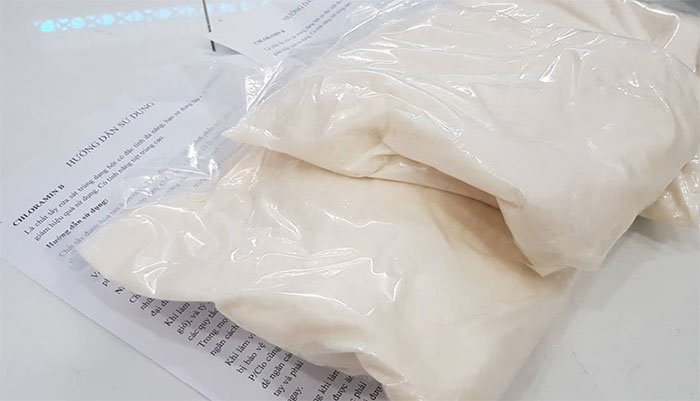 - Đảm bảo quy định về nhãn mác, sử dụng, hạn dùng, bảo quản tránh ánh sáng
- Có sổ sách theo dõi hóa chất sử dụng
Cloramin B 25%
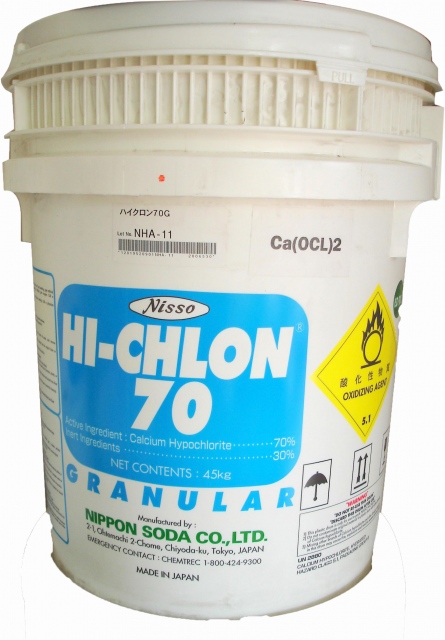 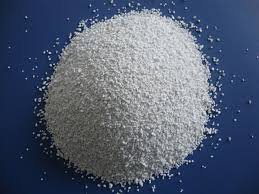 Canxi Hypoclorit 70%
Một số vật tư thiết bị nhà vệ sinh
Khu vực rửa tay
trong nhà - ngoài trời
Xà phòng/ 
nước  rửa tay
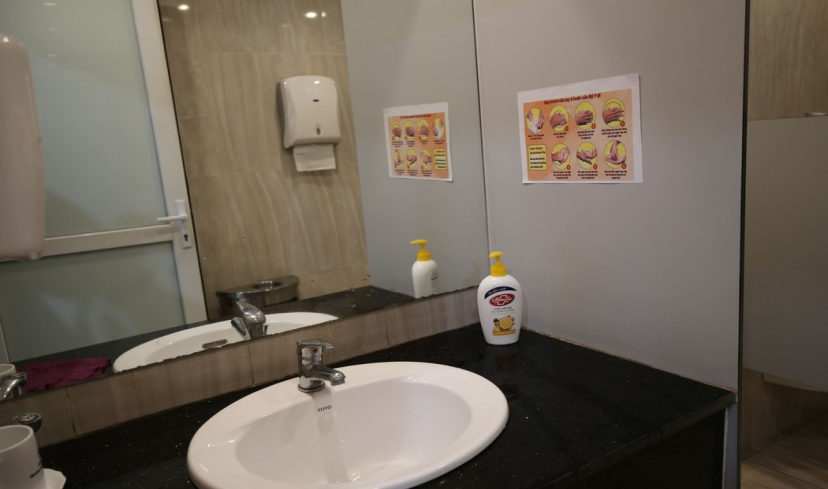 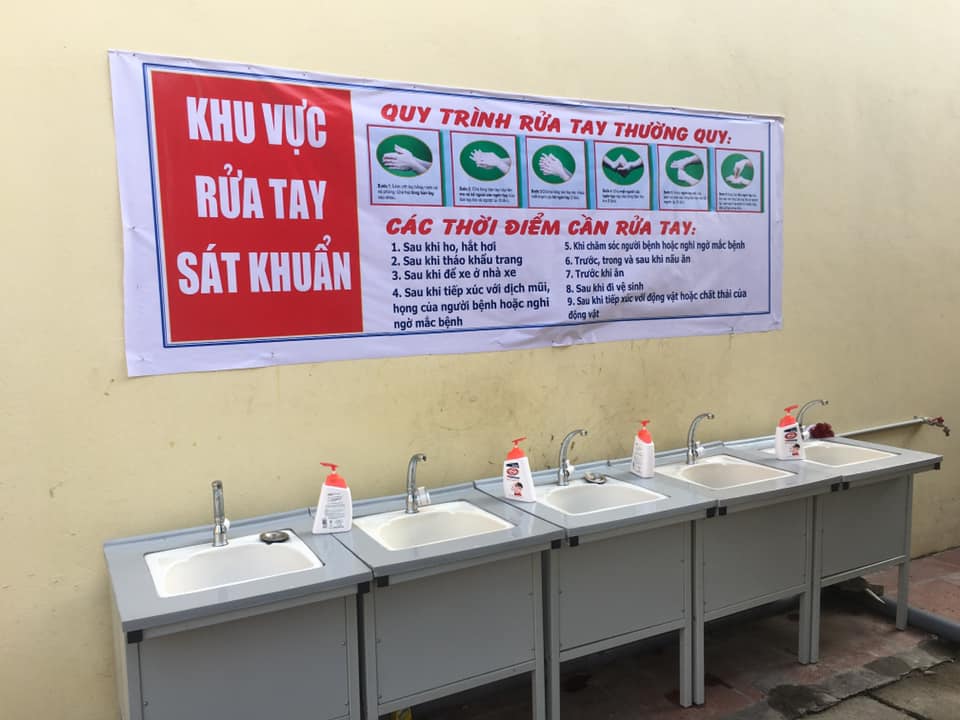 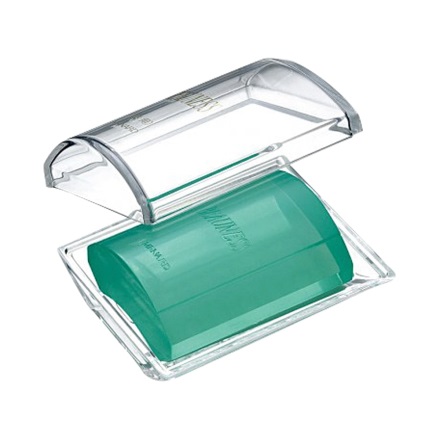 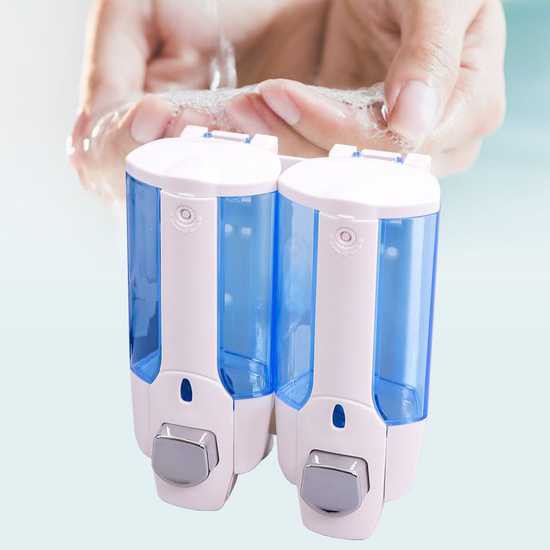 Giấy sạch/
Khăn sạch
Treo/ dán HD rửa tay
Thùng rác có nắp lật
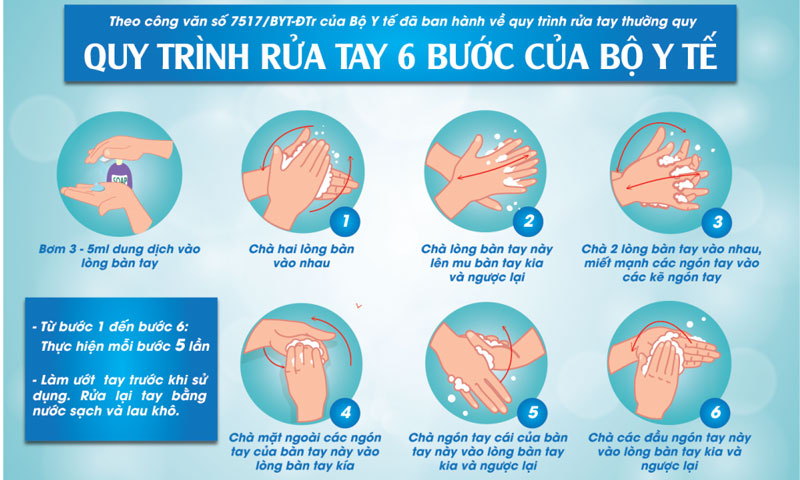 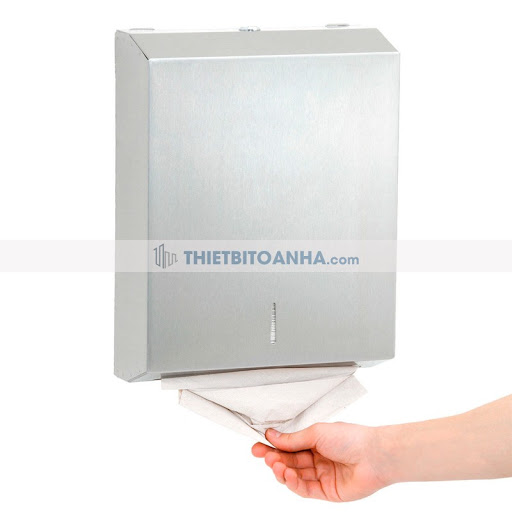 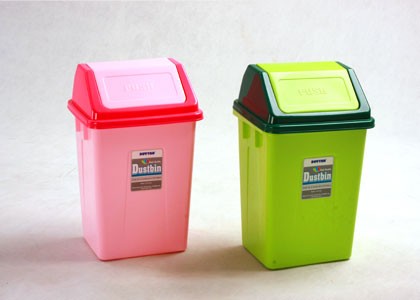 2.5. TÀI LIỆU TUYÊN TRUYỀN
Cục Y tế
dự phòng
Bộ Y tế
Trung tâm TT GDSK TW
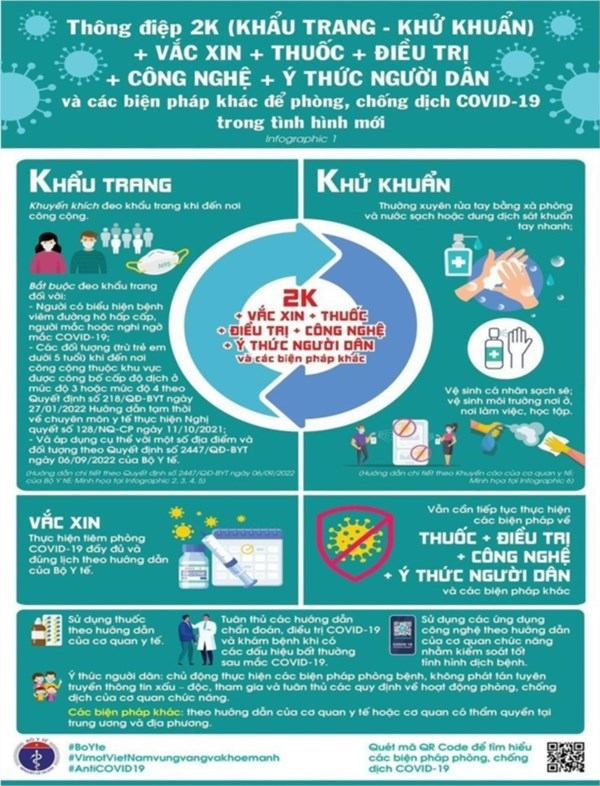 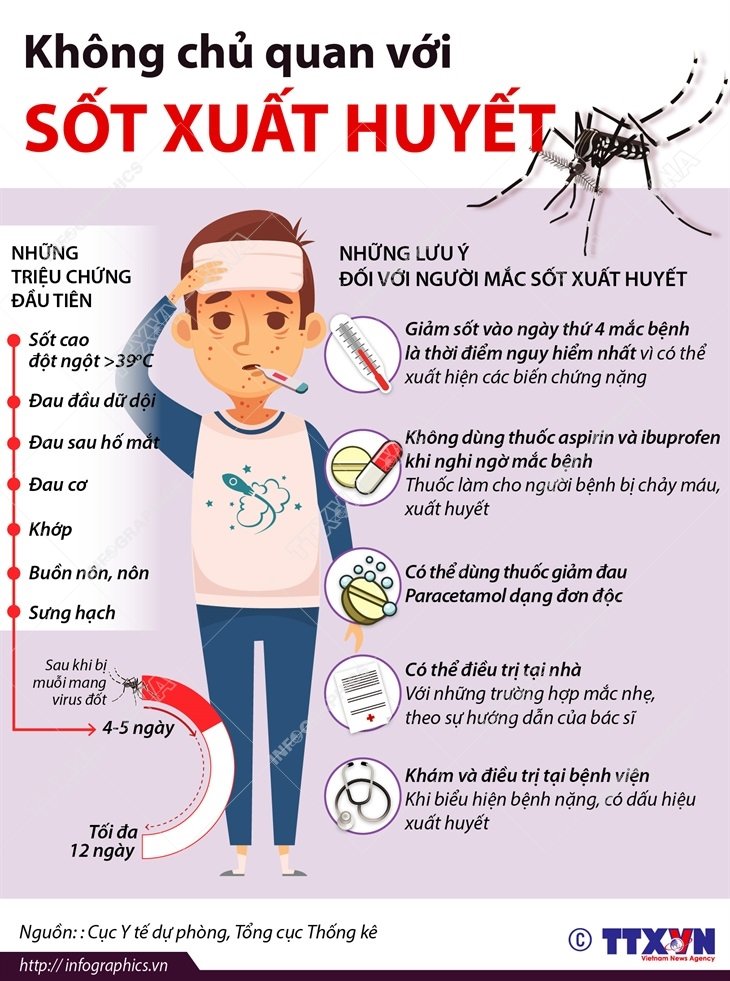 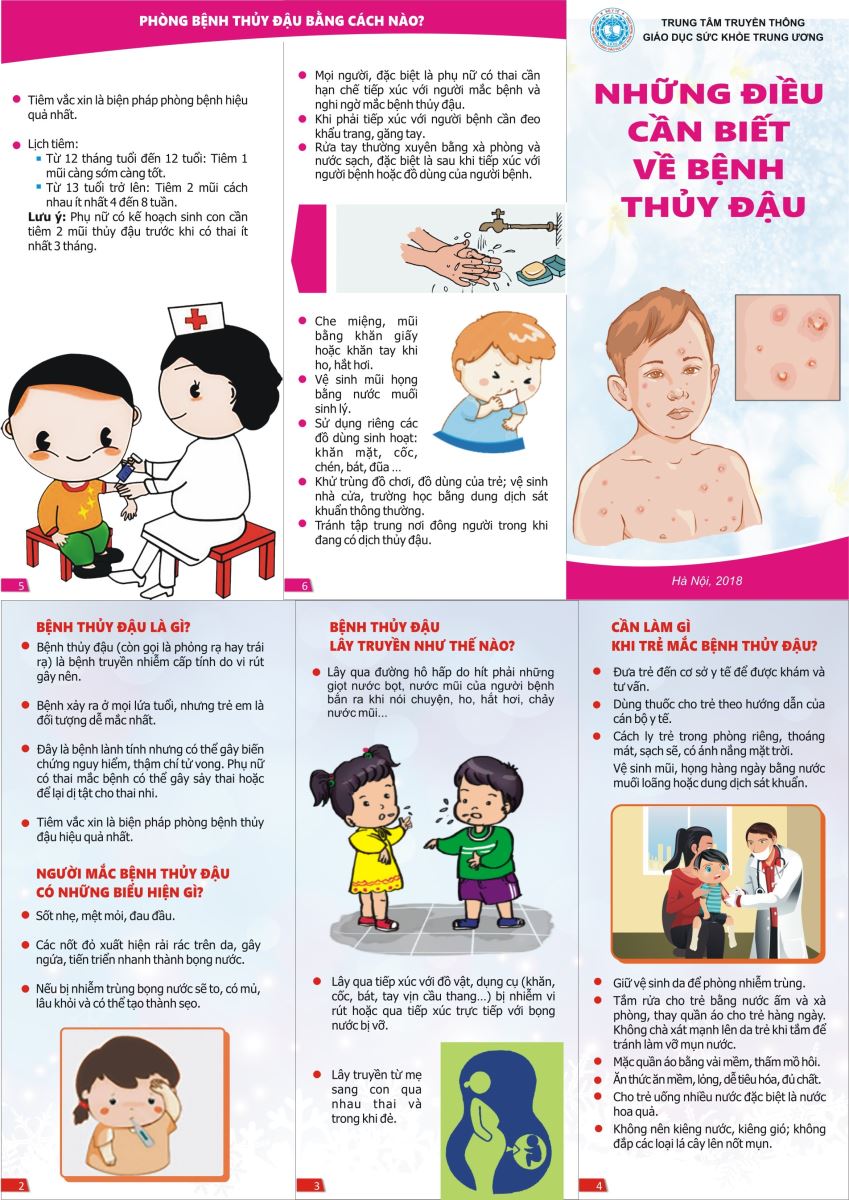 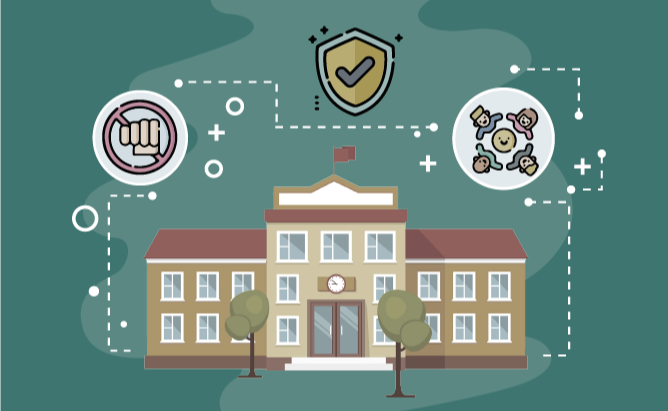 III. HOẠT ĐỘNG CHUYÊN MÔN
1. Phòng bệnh đặc hiệu
2. Phòng bệnh không đặc hiệu
3.1. BIỆN PHÁP PHÒNG BỆNH ĐẶC HIỆU
(Đối với các bệnh có vắc xin: Sởi-Rubella, thuỷ đậu, cúm, Covid-19…)
Phối hợp với YT địa phương tuyên truyền đến phụ huynh chủ động tiêm phòng vắc xin cho trẻ khi đến độ tuổi.
Phối hợp YT-GD triển khai đợt chiến dịch tiêm vắc xin trong trường học (Covid-19, Sởi-Rubella .v.v)
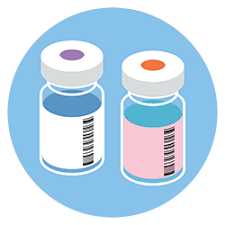 3.2. BIỆN PHÁP PHÒNG BỆNH KHÔNG ĐẶC HIỆU
1
2
3
4
5
6
7
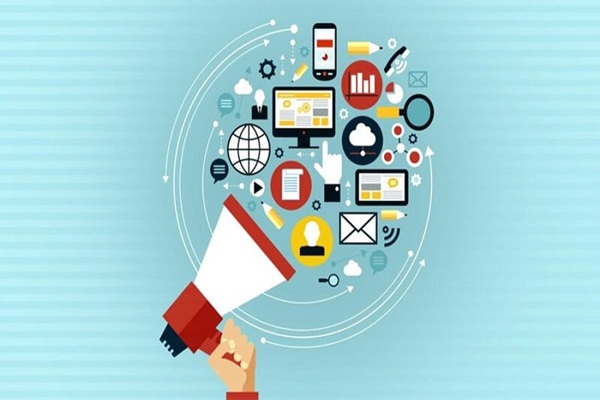 3.2.1. Tuyên truyền phòng chống dịch bệnh
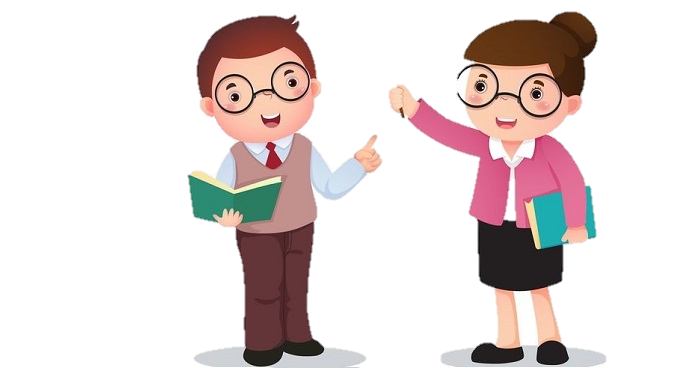 Đối tượng tuyên truyền
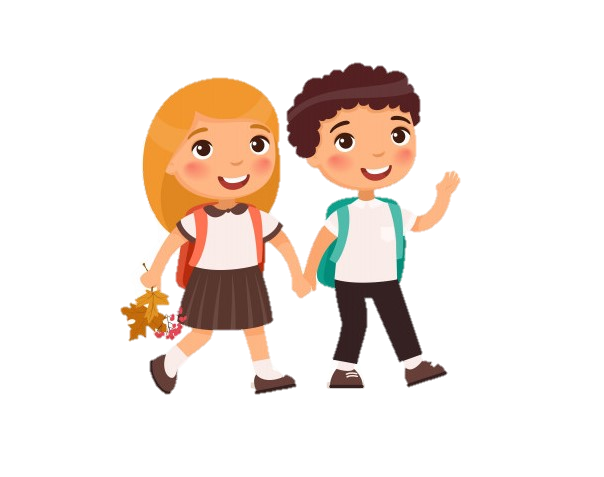 CB GV/ NLĐ
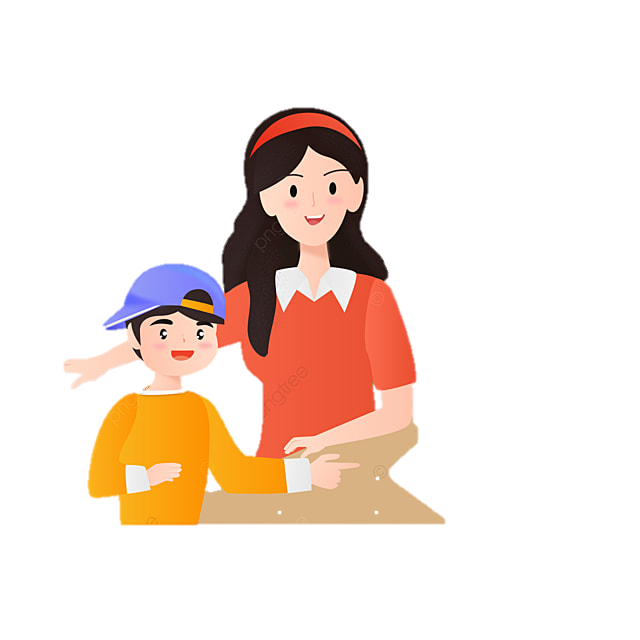 Học sinh
Phụ huynh
Nội dung tuyên truyền
Giám sát phát hiện sớm => thông báo, cách ly điều trị kịp thời
“Ăn sạch, ở sạch, bàn tay sạch, đồ chơi sạch”
Tay chân miệng
Tiêm vắc xin
Vệ sinh cá nhân: Rửa tay, đeo khẩu trang, che miệng khi ho hắt hơi .v.v
Khử khuẩn bề mặt tiếp xúc thường xuyên
Bệnh lây qua hô hấp, tiếp xúc: Cúm, Sởi, Thuỷ đậu, Covid-19, .v.v
Diệt côn trùng: phun thuốc muỗi
Ngăn côn trùng phát triển : VSMT, loại bỏ/che đậy dụng cụ đựng nước/ đọng nước có nguy cơ có bọ gậy, …
Ngăn không cho côn trùng đốt: mắc màn, tinh dầu xả, .v.v
Bệnh do côn trùng truyền: Sốt xuất huyết
Hình thức tuyên truyền
Nói chuyện trực tiếp, sinh hoạt ngoại khóa
TT qua trang web, zalo nhóm lớp, fanpage…
Treo/dán Pano, khẩu hiệu, băng rôn, áp phích, bảng led, .v.v
Bảng tin của trường, góc cha mẹ bé cần biết, góc y tế .v.v
Phát tờ rơi, thông báo
Phát thanh tại trường
Góc tuyên truyền
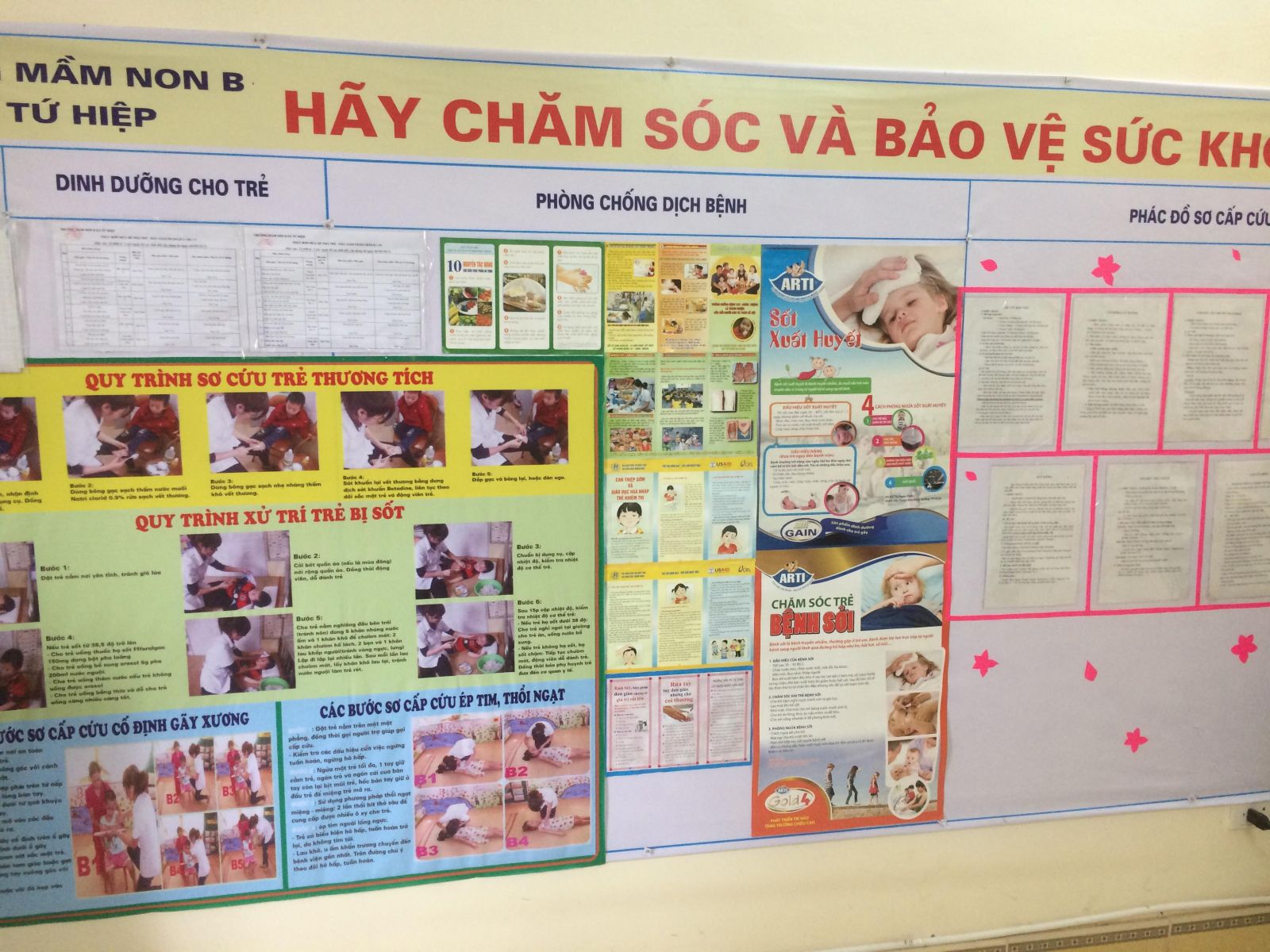 Góc cha mẹ cần biết
3.2.2 Giám sát phát hiện, cách ly y tế
Theo dõi học sinh nghỉ ốm
Phần mềm online
Sổ theo dõi HS  tại lớp học
Sổ theo dõi
tại phòng y tế
Phối hợp với cơ quan y tế địa phương trong PCDB, CSSKHS
Cách ly y tế
Các bệnh lây truyền cần cách ly sớm ngay sau khi phát hiện
 Cách ly ngay tại trường
    Cách ly tại nhà
 Tùy từng bệnh: Cách ly khác nhau
 Tuân thủ cách ly YT
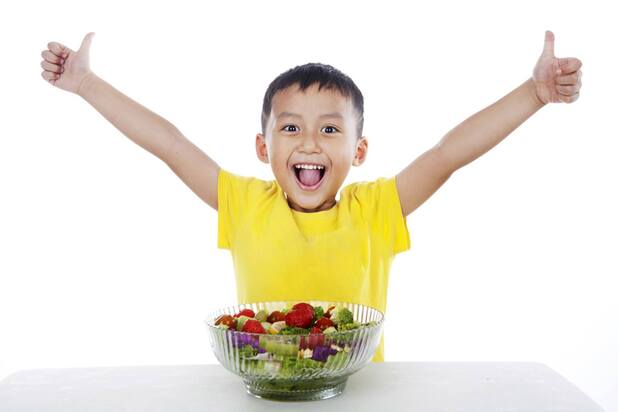 10 NGÀY
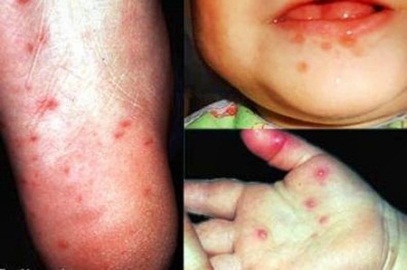 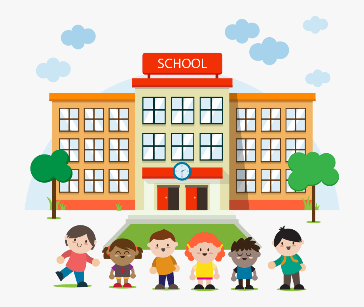 7-10 NGÀY
Thuỷ đậu
Covid-19
SXH…
Ví dụ: Trẻ mắc bệnh Tay chân miệng không đến lớp ít nhất là 10 ngày kể từ khi khởi bệnh và chỉ đến lớp khi hết loét miệng và các phỏng nước.
3.2.3. Vệ sinh cá nhân
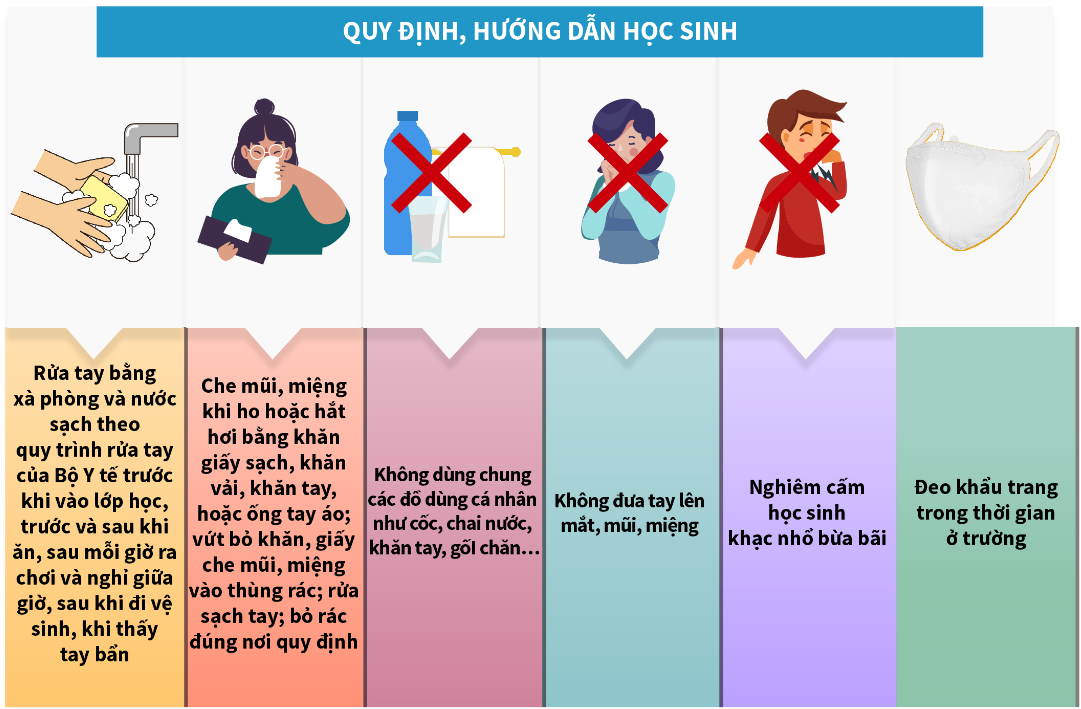 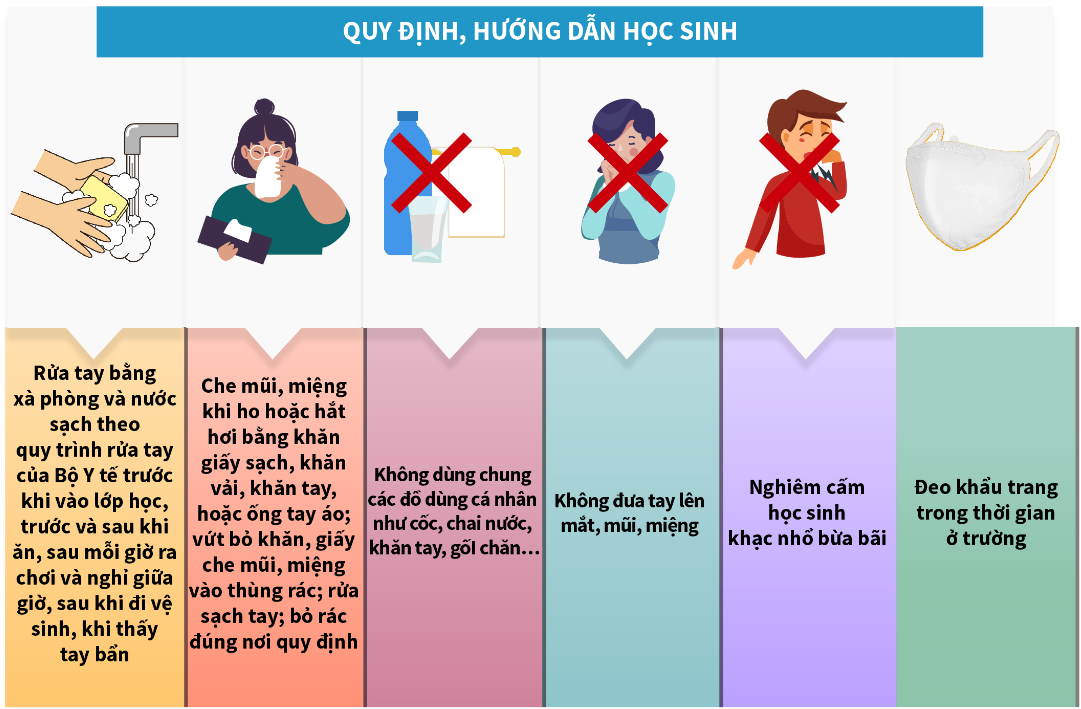 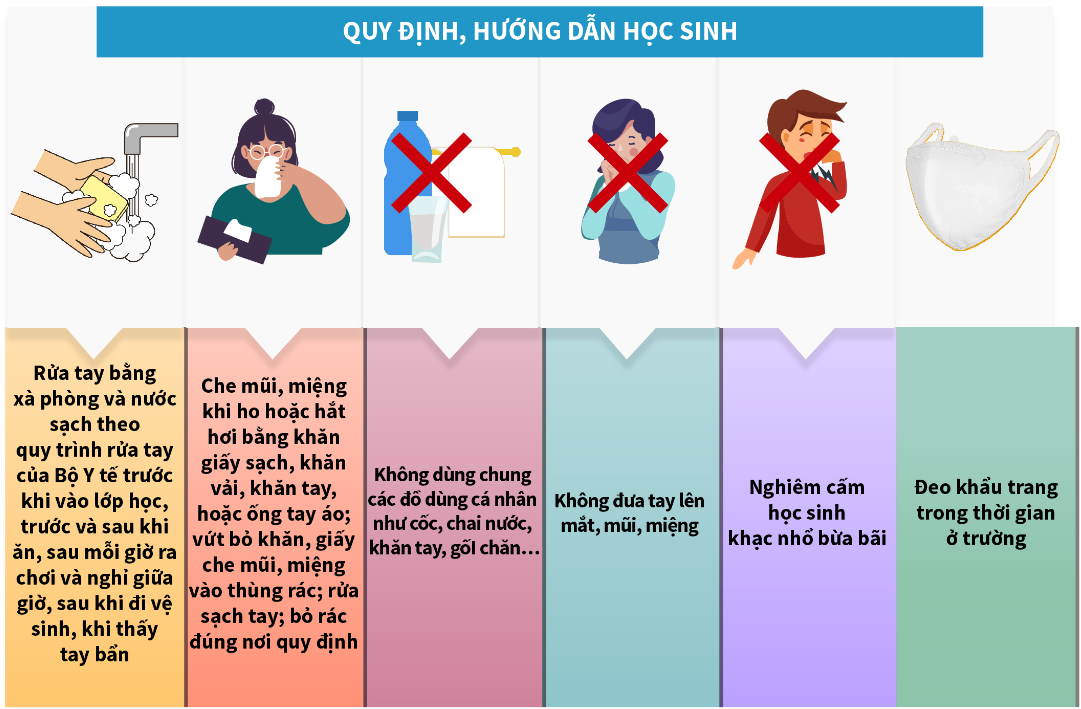 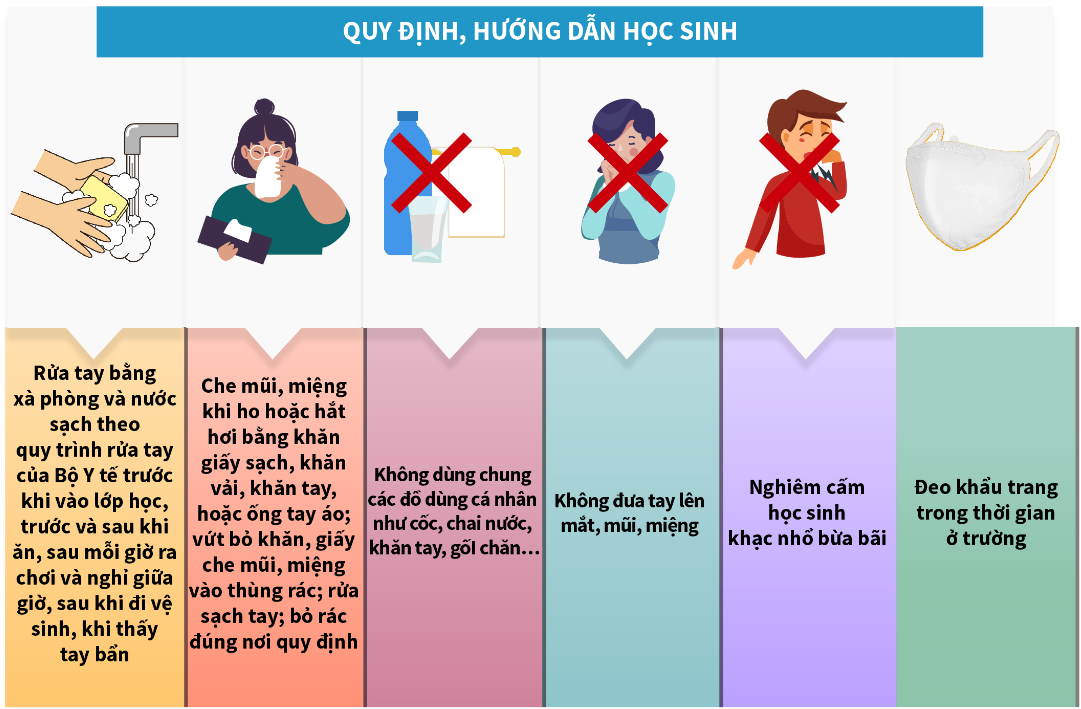 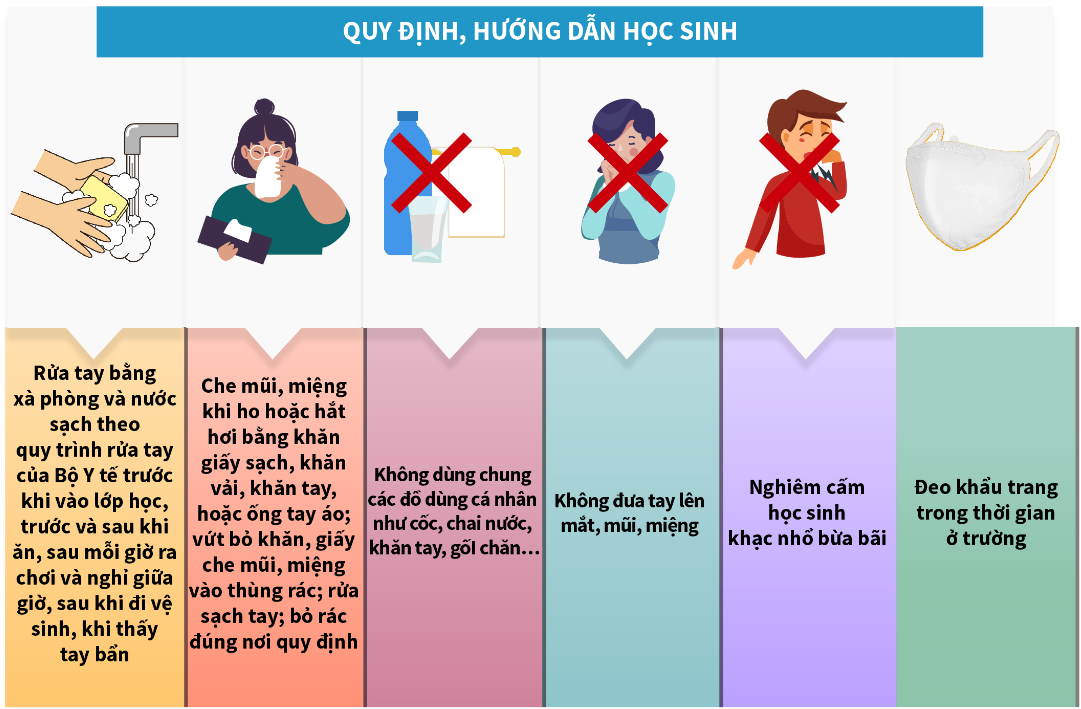 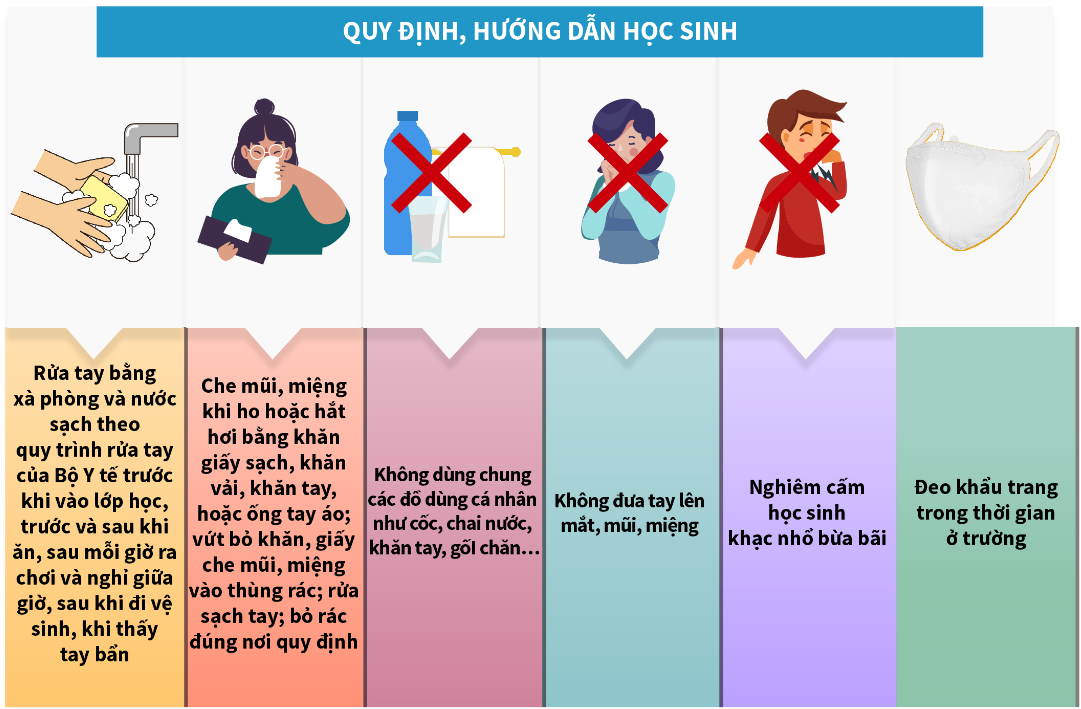 Rửa tay bằng xà phòng, nước sạch hoặc SKT
Không đưa tay lên mắt, mũi, miệng
Không dùng chung đồ dùng cá nhân
Đeo khẩu trang đúng cách
Nghiêm cấm khạc nhổ bừa bãi
Che mũi, miệng khi ho, hắt hơi
Vệ sinh tay
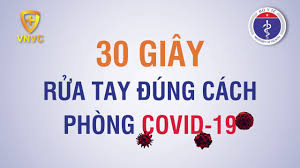 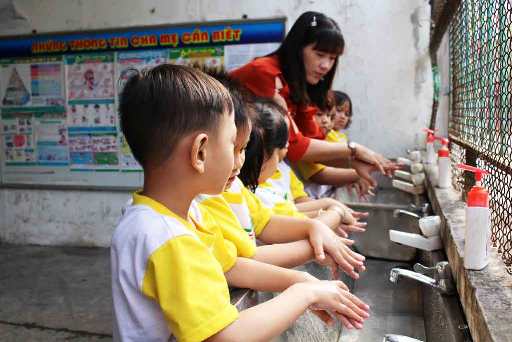 3.2.4. Vệ sinh đồ dùng học tập, đồ dùng cá nhân
Đồ chơi
(đối với lớp MG-MN)
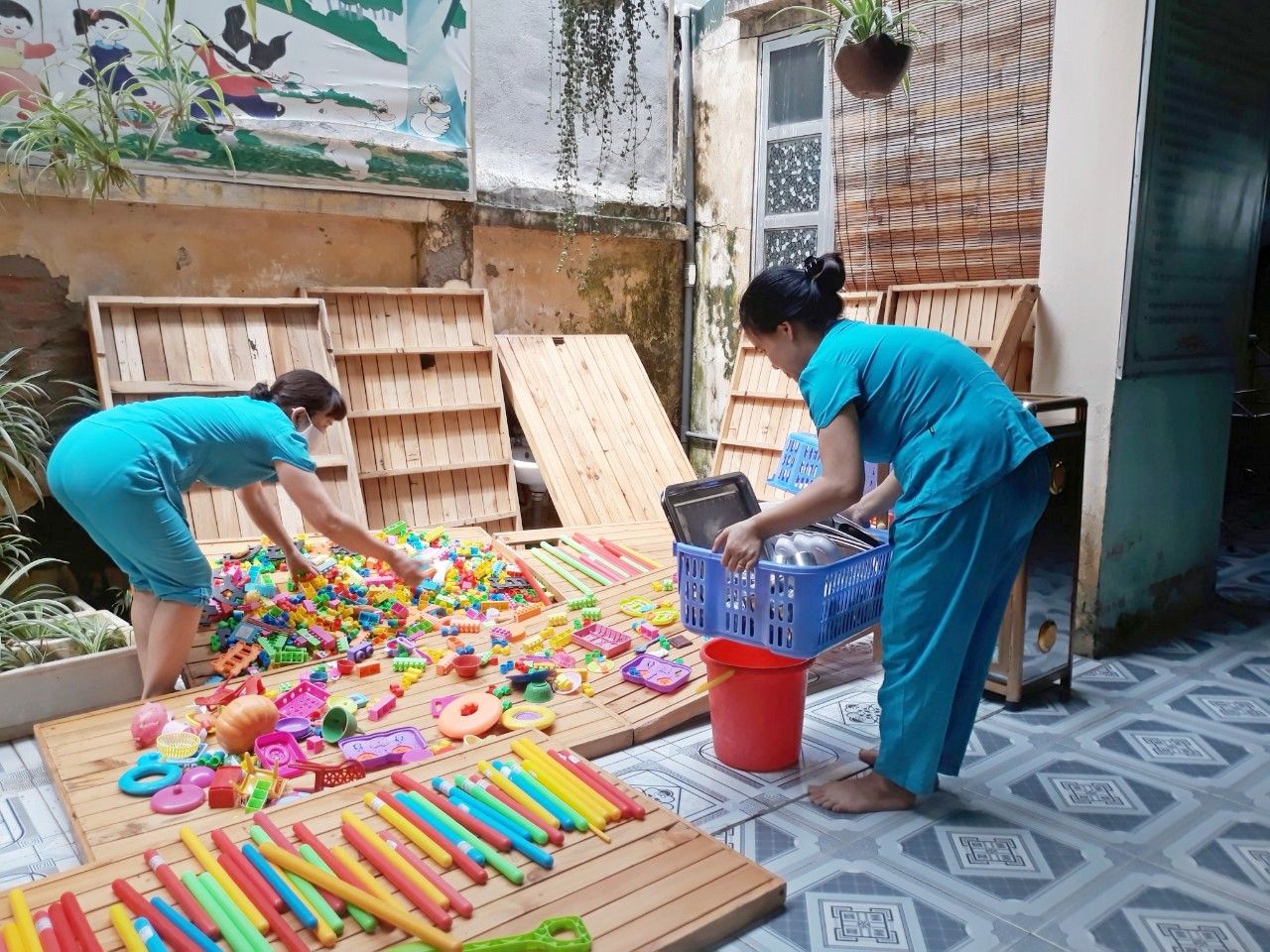 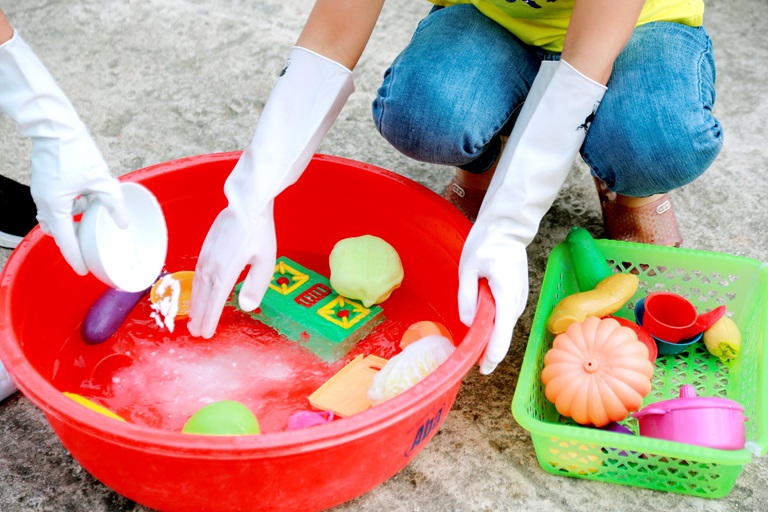 Đồ chơi, dụng cụ học tập trong lớp học,phòng thực hành lý, hóa, sinh, máy tính, nhạc…
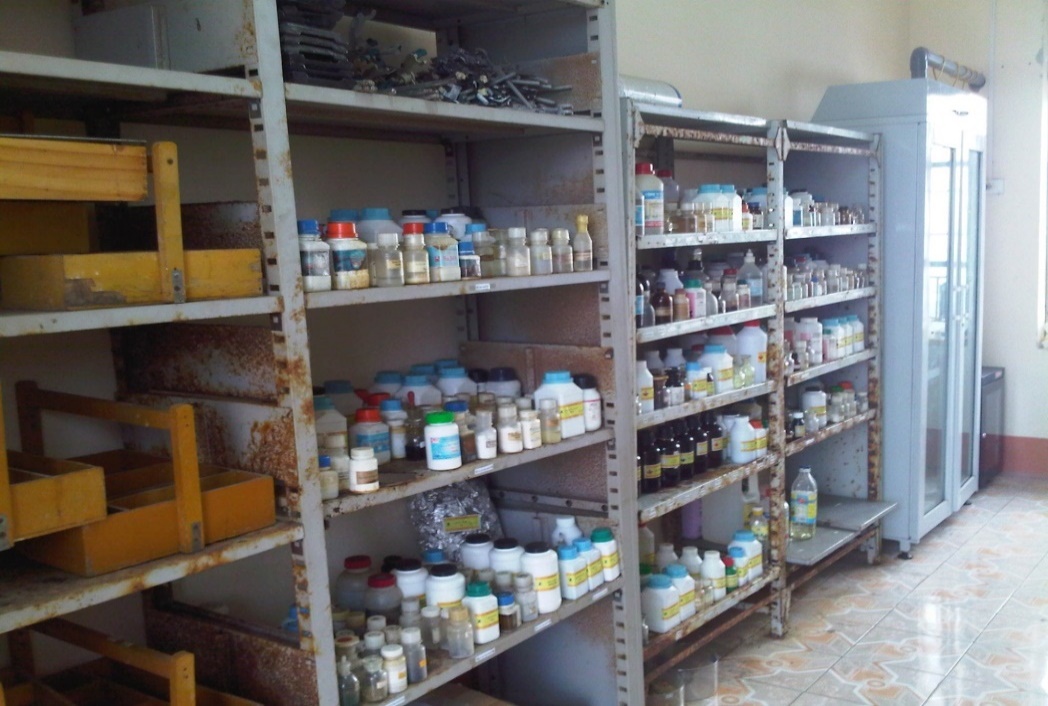 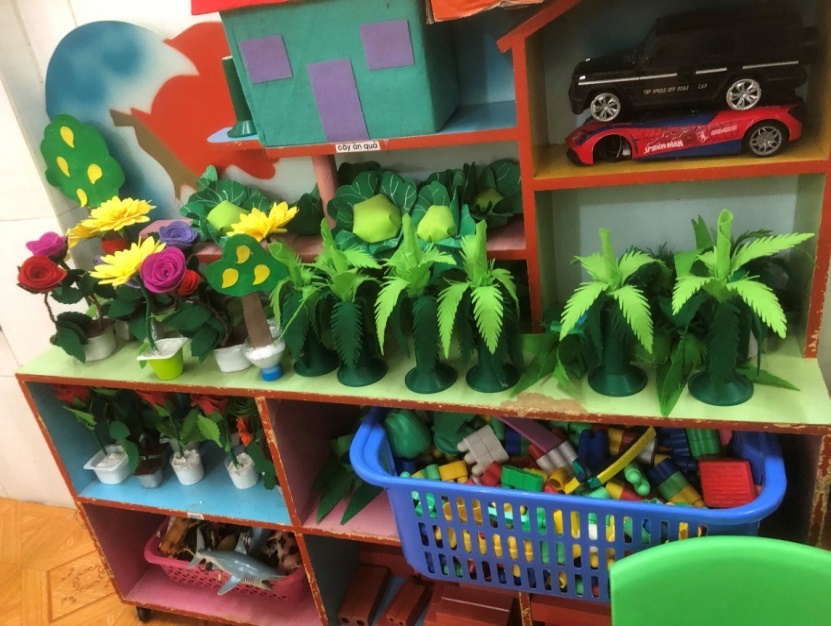 Loại chịu được nước
Vệ sinh định kỳ hàng tuần, tránh bụi bẩn, đảm bảo an toàn
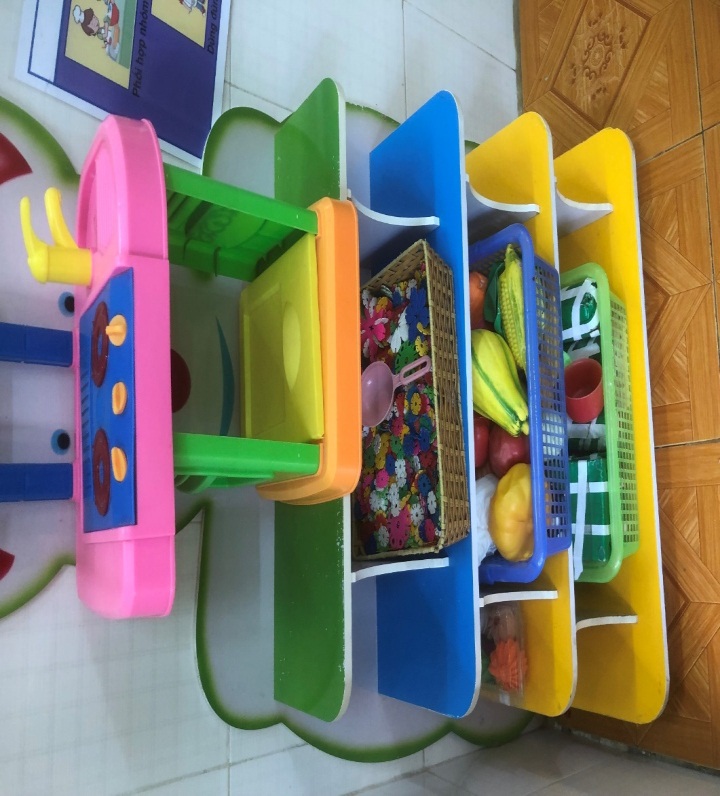 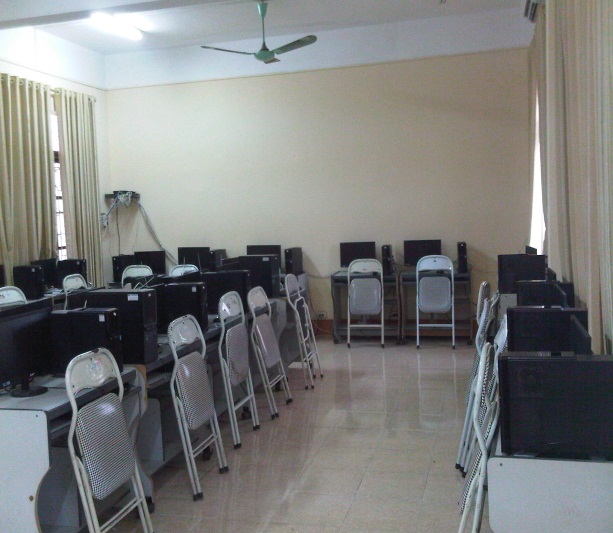 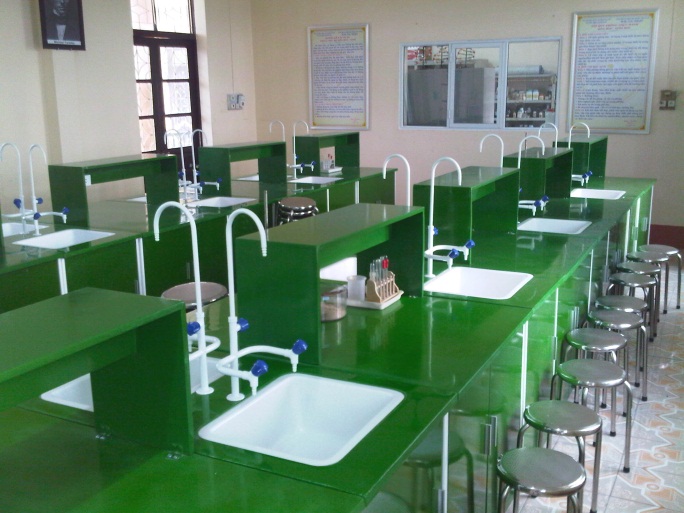 Loại không chịu được nước
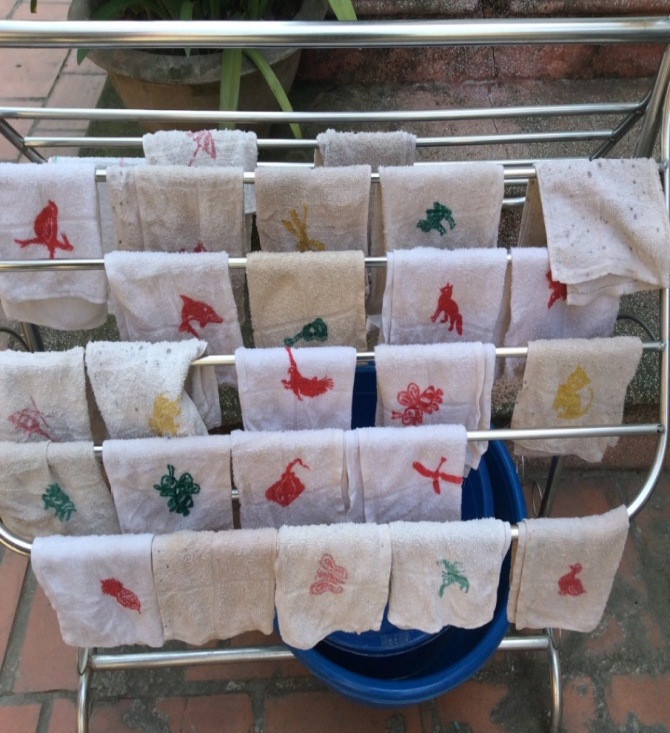 Đồ dùng cá nhân
Khăn mặt sử dụng riêng.
 Vệ sinh thường xuyên, không mốc, hoen ố.
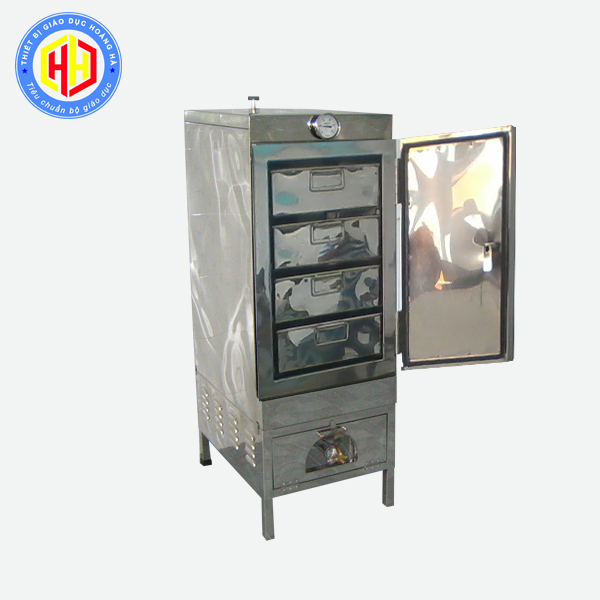 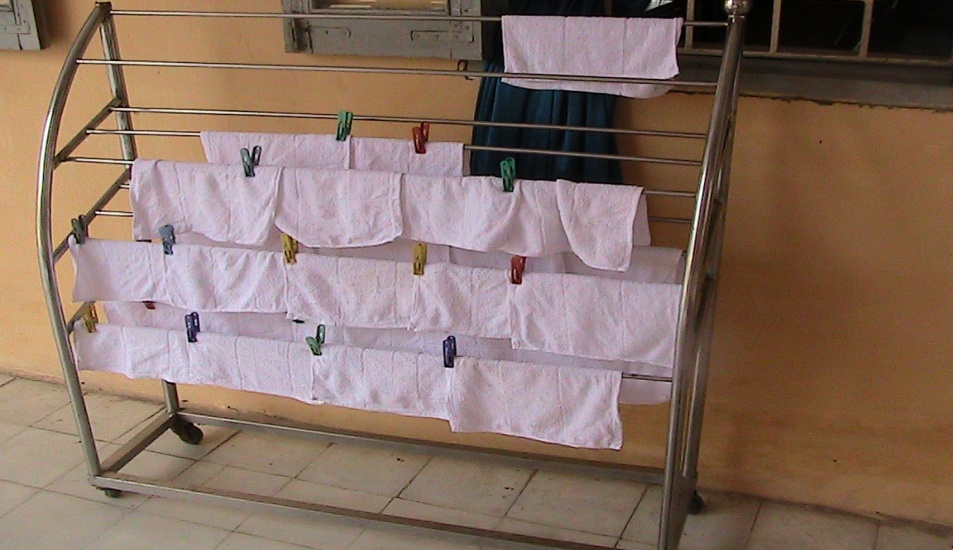 Có chế độ hấp sấy thường xuyên, định kỳ
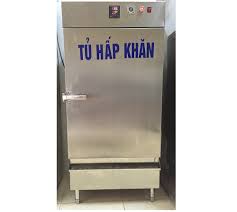 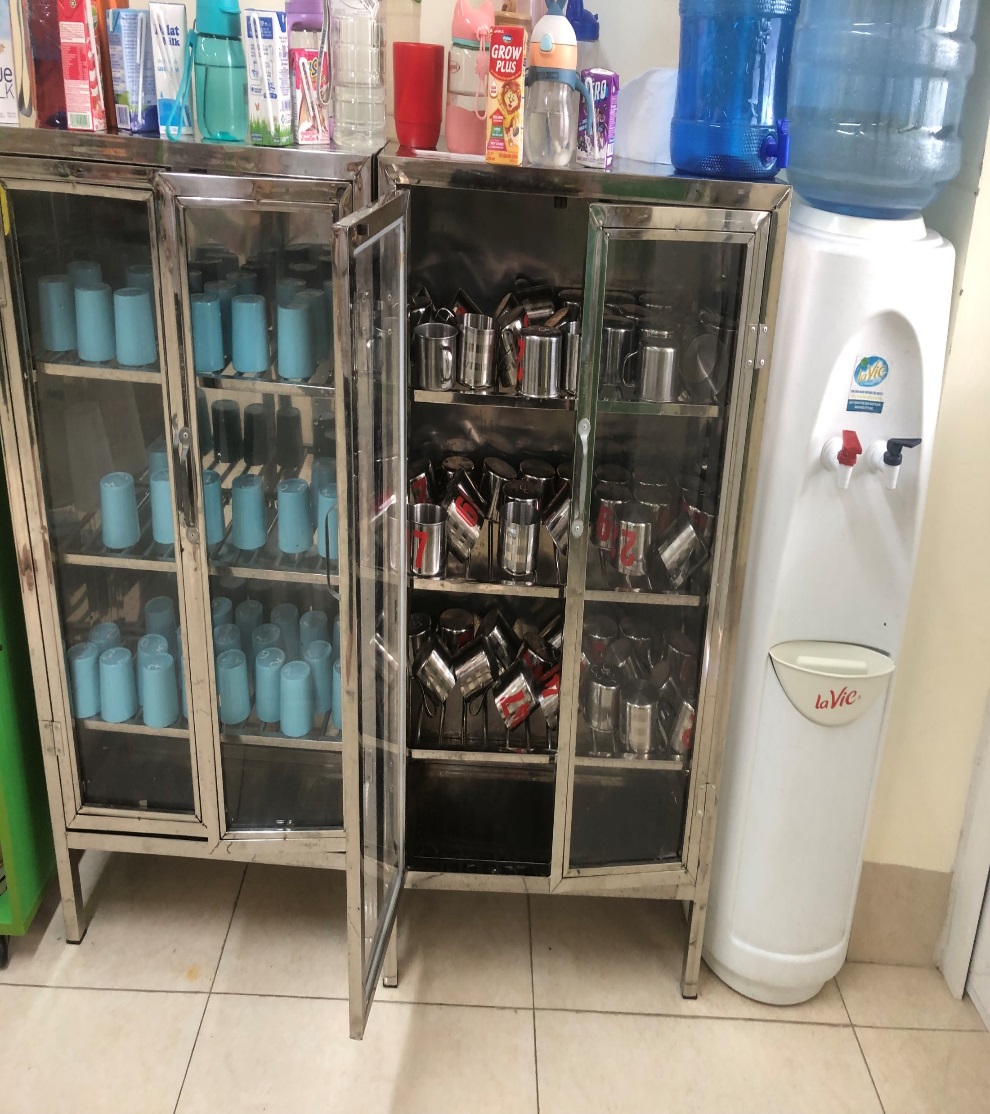 Ca, cốc, bình uống nước đủ số lượng, đảm bảo sử dụng riêng biệt.
Có chế độ vệ sinh khử khuẩn thường xuyên 
Tủ đựng cốc đảm bảo kín, đảm bảo vệ sinh, rà soát ca cốc bị hoen gỉ, cần thay kịp thời
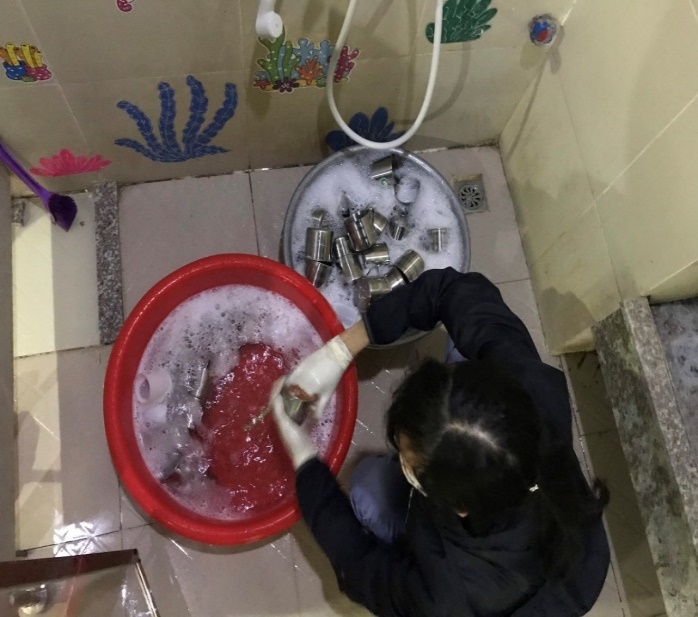 Tủ có cửa kín tránh côn trùng
Sấy ca, cốc, bát
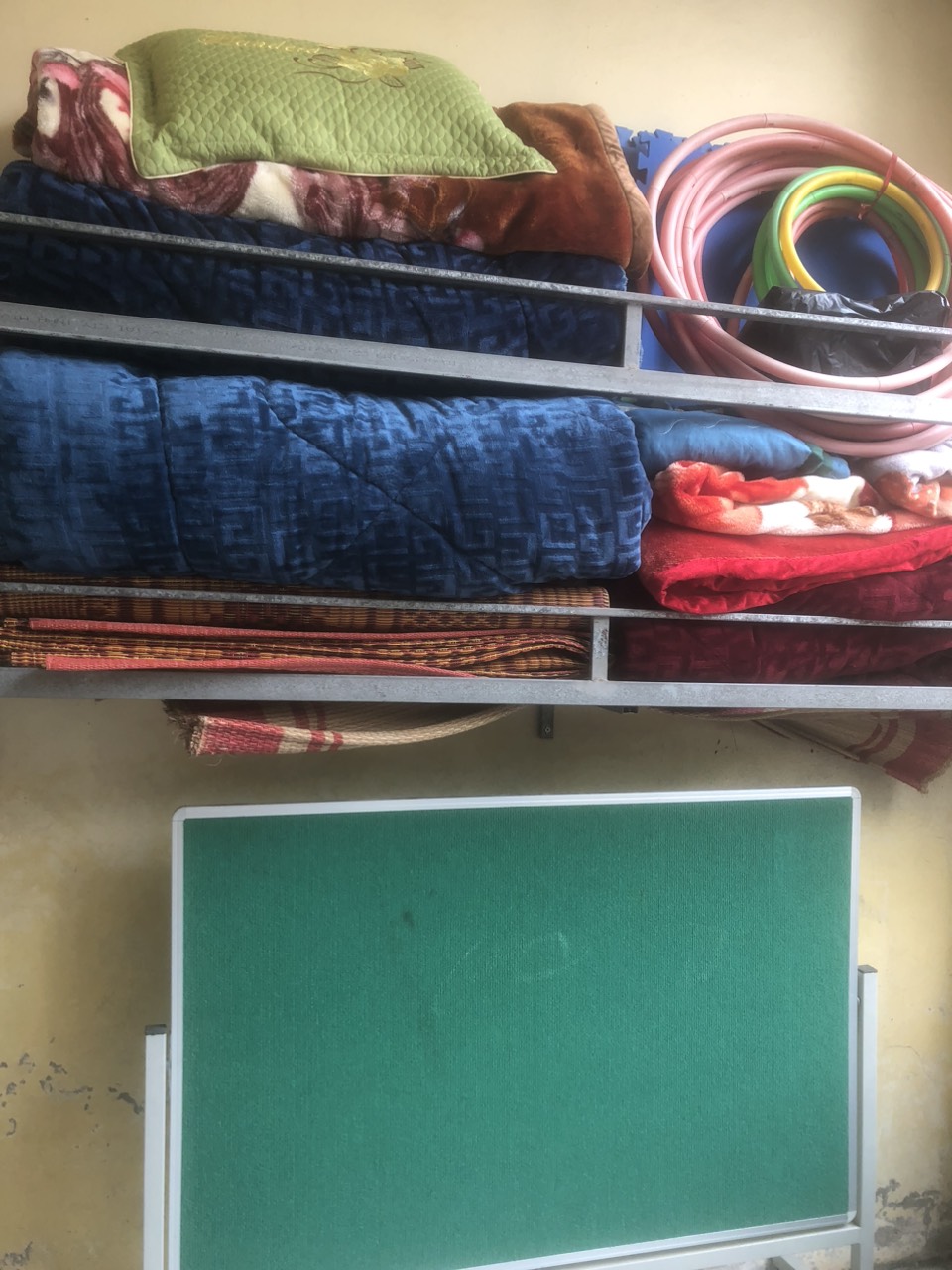 Giường, nệm, chăn, ga gối có chế độ vệ sinh giặt sấy thường xuyên
Thường xuyên rà soát giặt tẩy, bổ sung thay mới những đồ bị mốc, bẩn
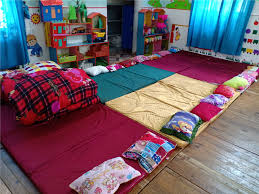 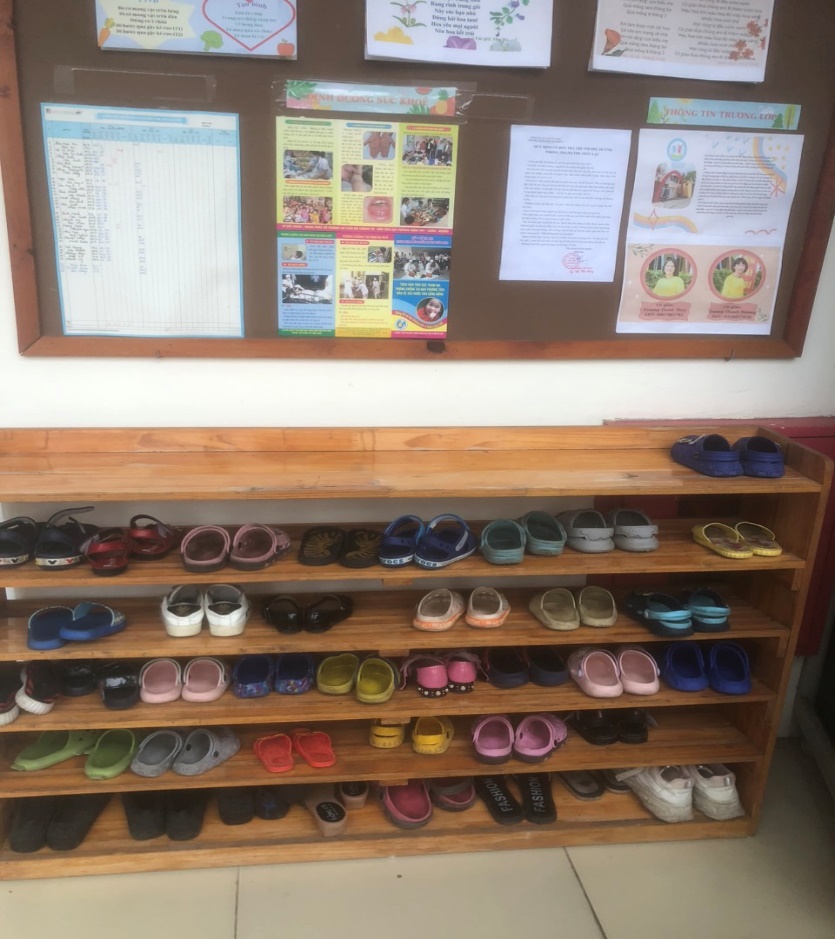 Giá kệ giày dép:
Xếp ngay ngắn, không chồng dép lên nhau
3.2.5. Vệ sinh môi trường
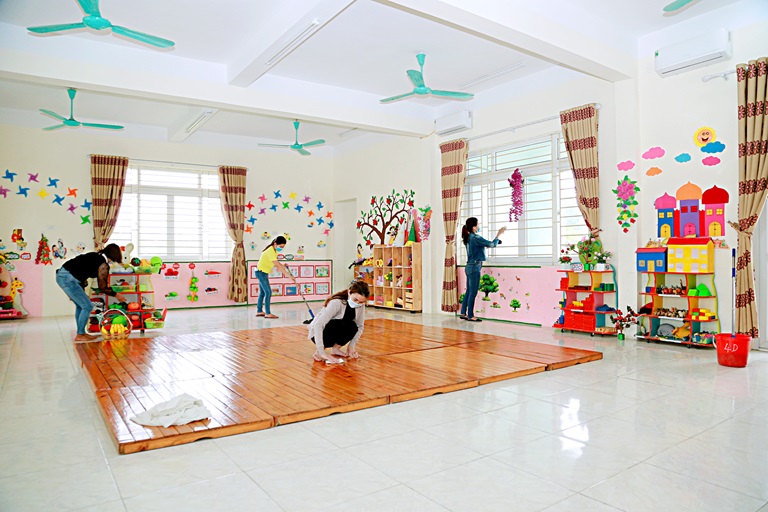 Phòng làm việc,phòng học, phòng chức năng
Bàn ghế, nền, tường, cửa sổ, cửa ra vào, tay nắm cửa
- Có chế độ vệ sinh thường xuyên hàng ngày 
- Lau rửa khử khuẩn định kì hàng tuần
Trang thiết bị khác (Quạt, rèm cửa, máy tính, nhạc cụ v.v): Vệ sinh
Dung dịch sát khuẩn tay nhanh
Đảm bảo thông thoáng
Nhà vệ sinh
Thiết bị VS đảm bảo, vệ sinh sạch sẽ.Đủ số lượng, nước, giấy VS.Dội nước sau sử dụng.Đậy nắp thoát sànVệ sinh các bô sạch sau sử dụng
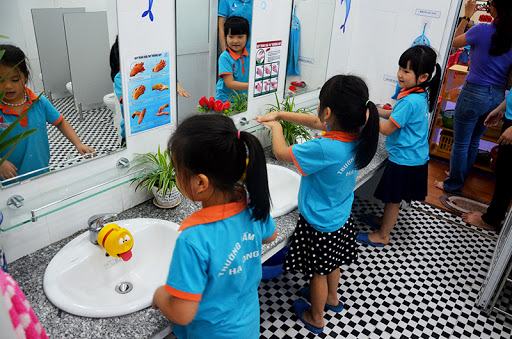 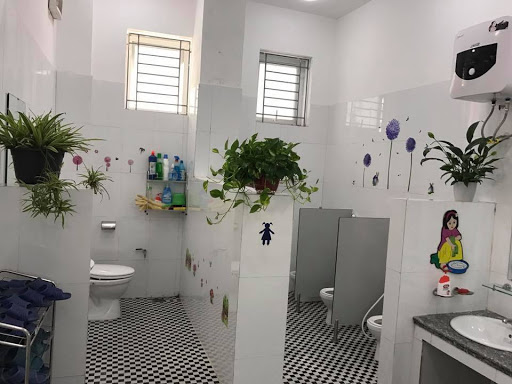 Môi trường ngoại cảnh
Khu vực hành lang, cầu thang
Đồ chơi tại khu vực công cộng, hành lang, nhà thể chất, sân trường: Thú nhún, bập bênh, cầu trượt, xích đu, thảm cỏ…
Khu vực công cộng
Đồ chơi ngoài trời
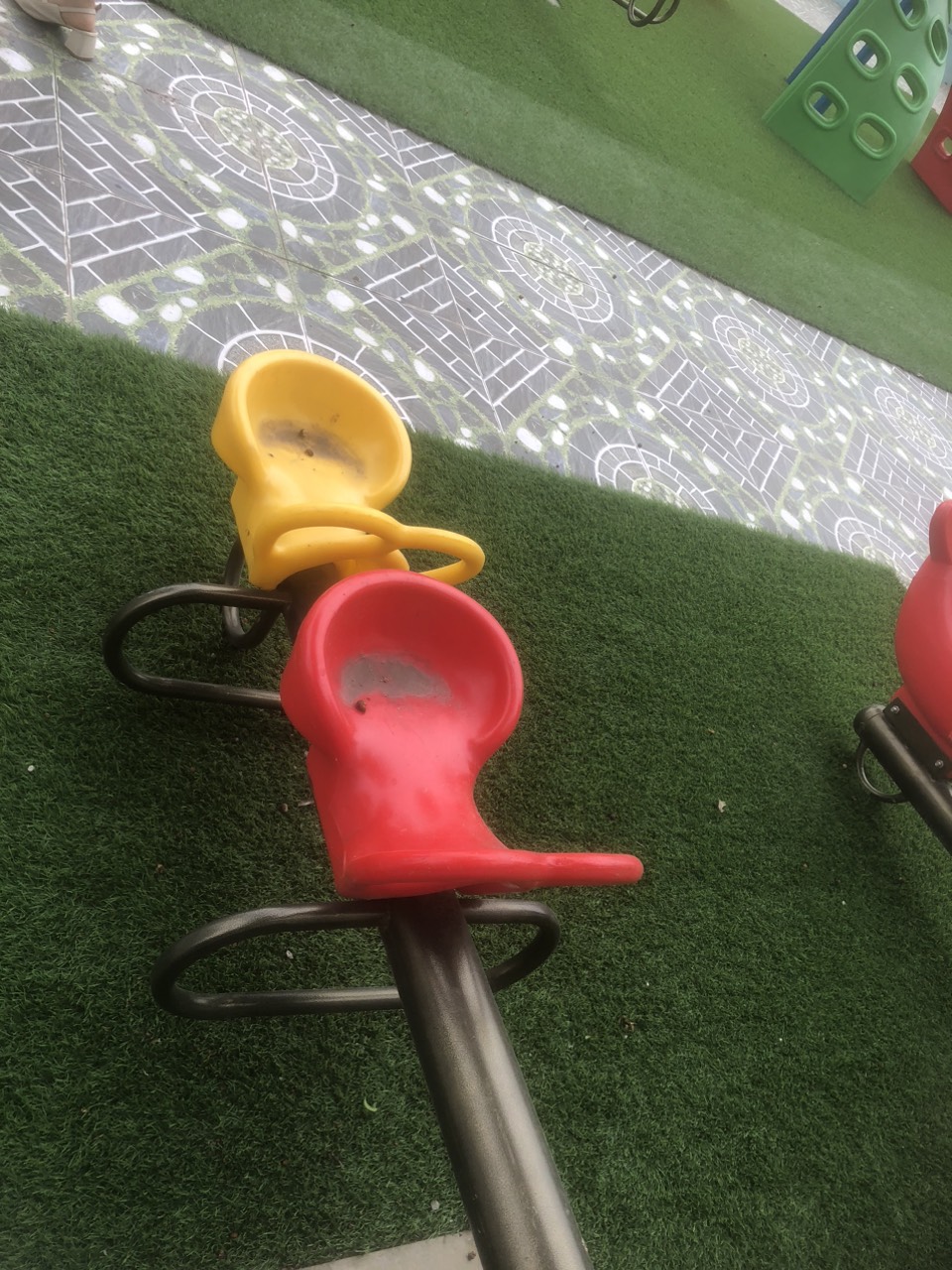 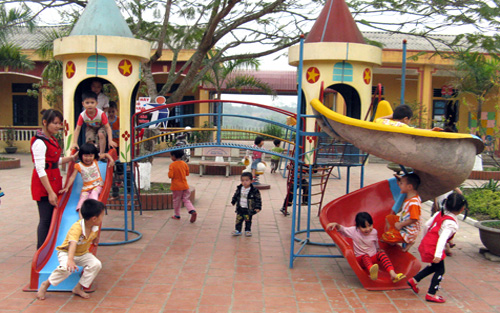 Thảm cỏ nhân tạo
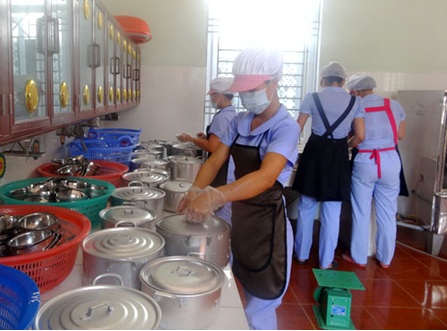 Bếp ăn, căng tin
Đảm bảo vệ sinh sạch sẽ
Lắp lưới chắn côn trùng
Thùng rác có nắp dậy
38
3.2.6. Đảm bảo chất lượng nước
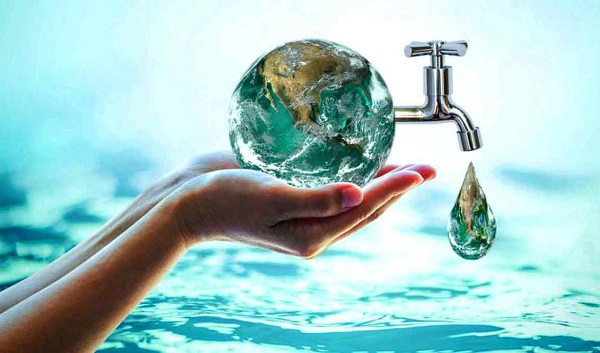 Nước sinh hoạt
Nước từ cơ sở cấp nước tập trung (nước máy)
Nước tự khai thác quy mô cấp trường:
	Nước mưa
	Nước giếng khoan, giếng khơi…
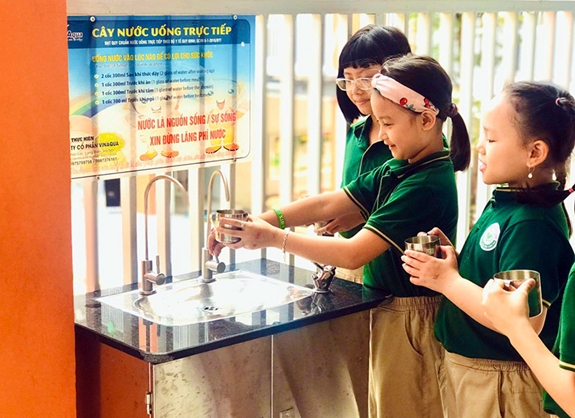 Nước uống trực tiếp
Nước đóng bình, nước đóng chai
Nước qua cây lọc
Nước sinh hoạt
Vệ sinh quy trình tự khai thác nguồn nước (nếu có): 
	 Vệ sinh bể lắng, bể lọc, bể chứa
Tự kiểm chất lượng nước: Lấy mẫu nước làm XN: 
	  QCVN 01-1/2018/BYT 
(TT 41/2018/TT-BYT ngày 14/12/2018, 
TT 26/2021/TT-BYT ngày 15/12/2021) 
 VBHN số 05/VBHN-BYT ngày 6/6/2022
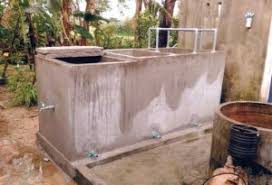 Bảo quản nguồn nước:
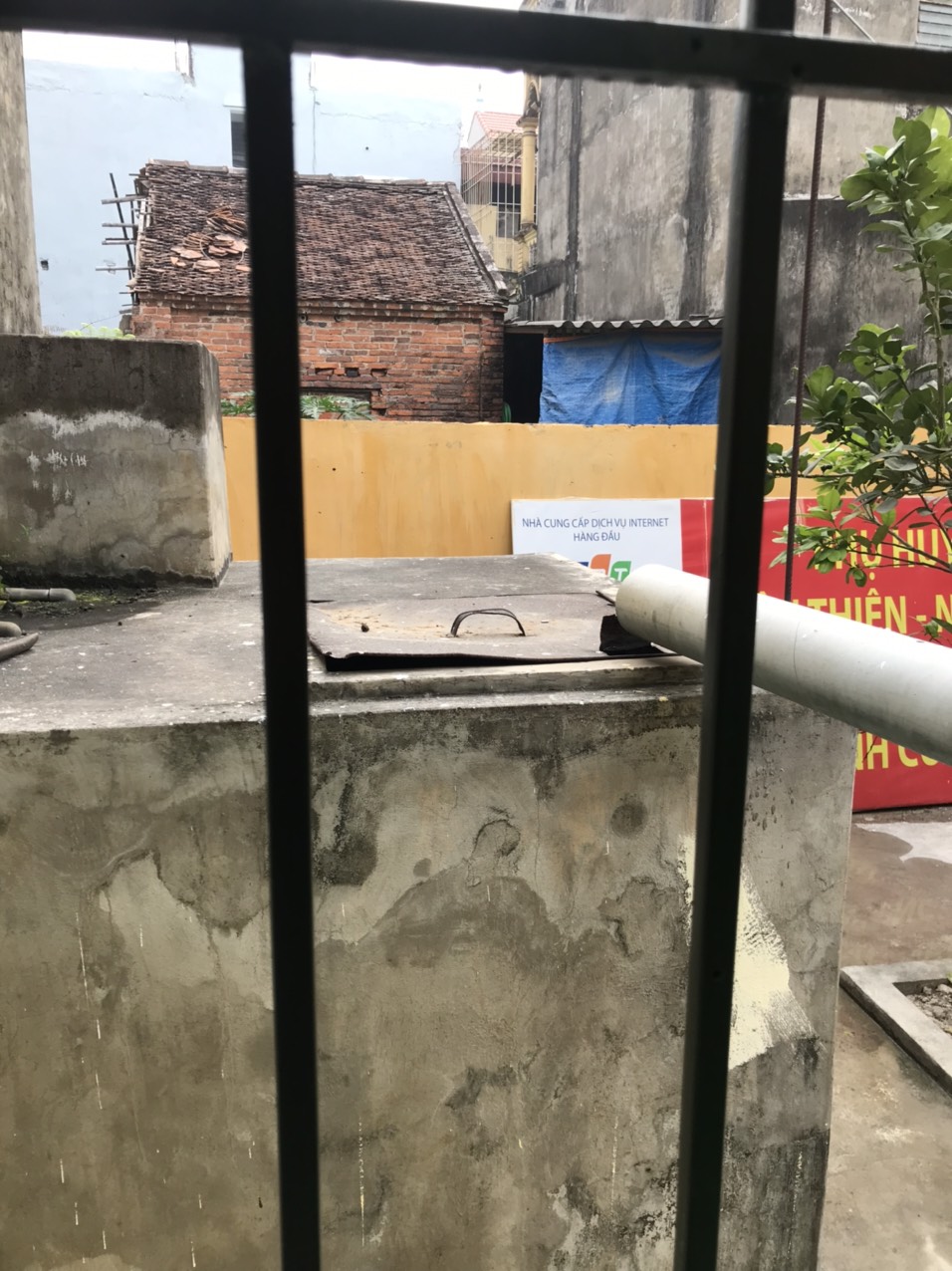 Bể chứa có nắp đậy kín, có lưới che ngăn côn trùng, chuột và khóa thường xuyên.
Xung quanh bể chứa không có nguồn gây ô nhiễm (cống nước thải, chân rác…)
Bể chứa không nứt nẻ.
Bể ngầm: Có thành cao chống nước tràn vào bể. Gờ miệng bể cao tối thiểu 20cm
Thau rửa định kỳ hàng năm, khi bẩn.
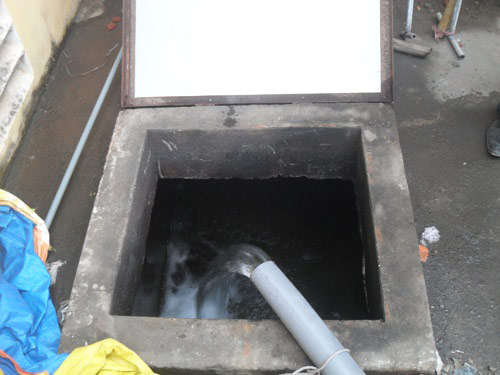 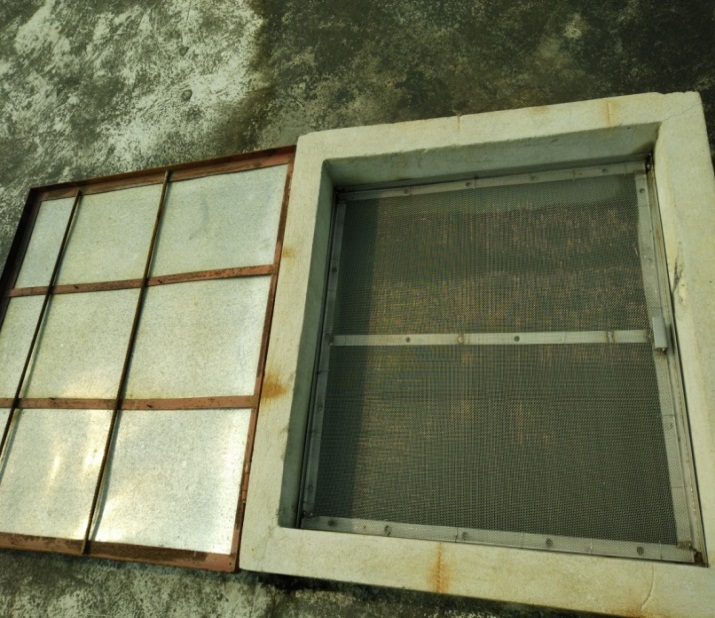 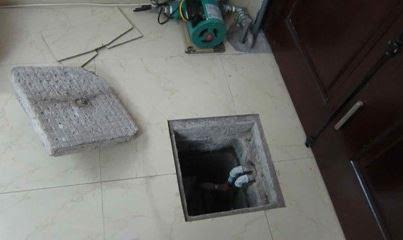 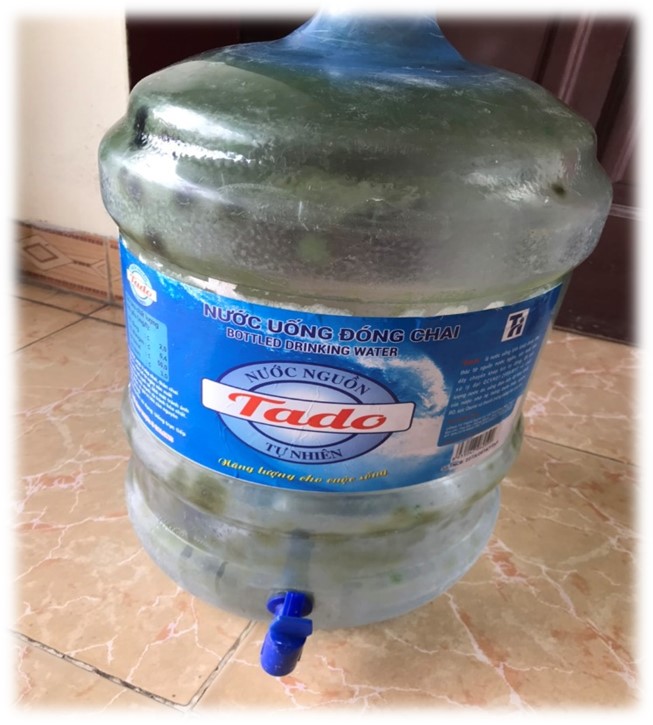 Nước uống trực tiếp
Bảo quản: 
Kho
Giá kệ kê cao
Nhãn mác, hạn sử dụng
Xét nghiệm chất lượng nước:
QCVN 6-1:2010/BYT
Nhãn mác
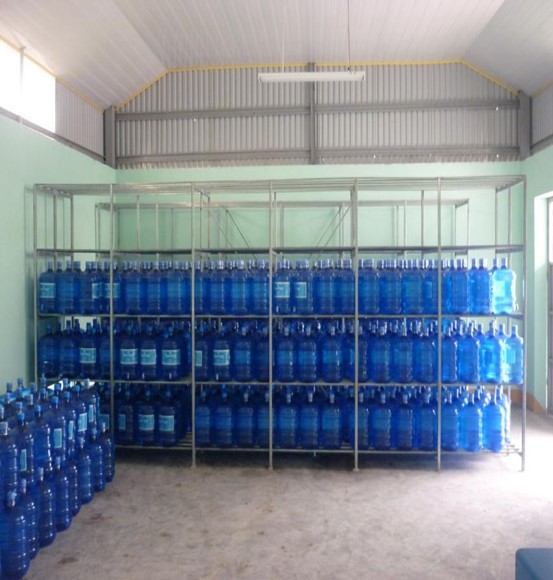 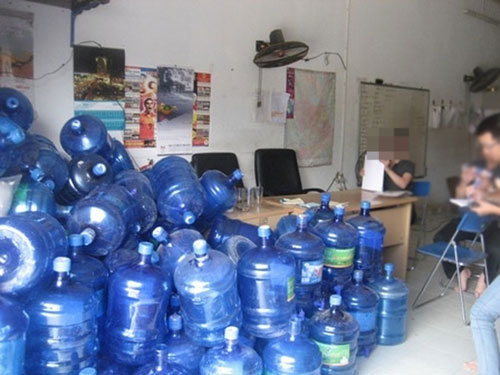 3.2.7. Thu gom, xử lý rác thải theo quy định
Xe rác có nắp/bạt che
Thùng rác có nắp đậy:
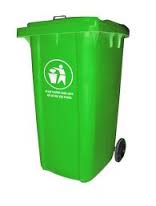 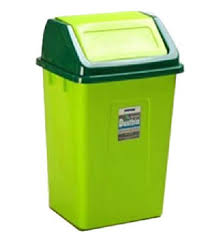 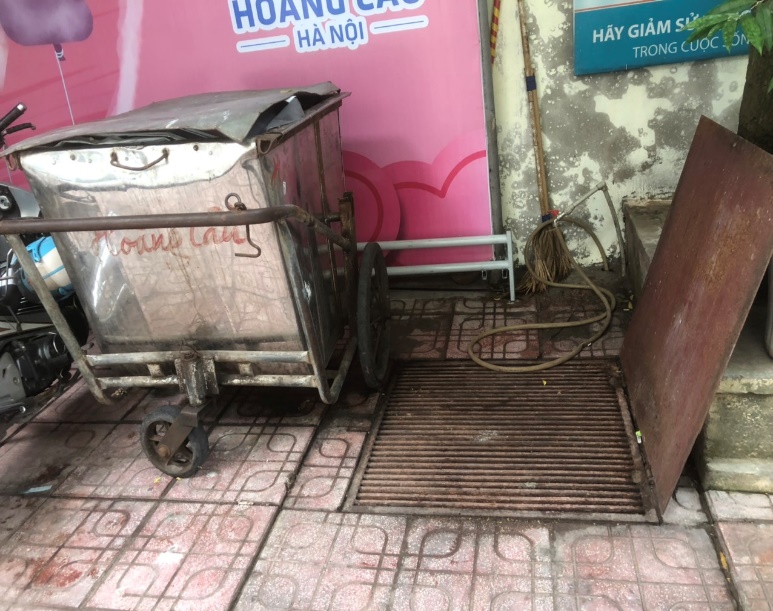 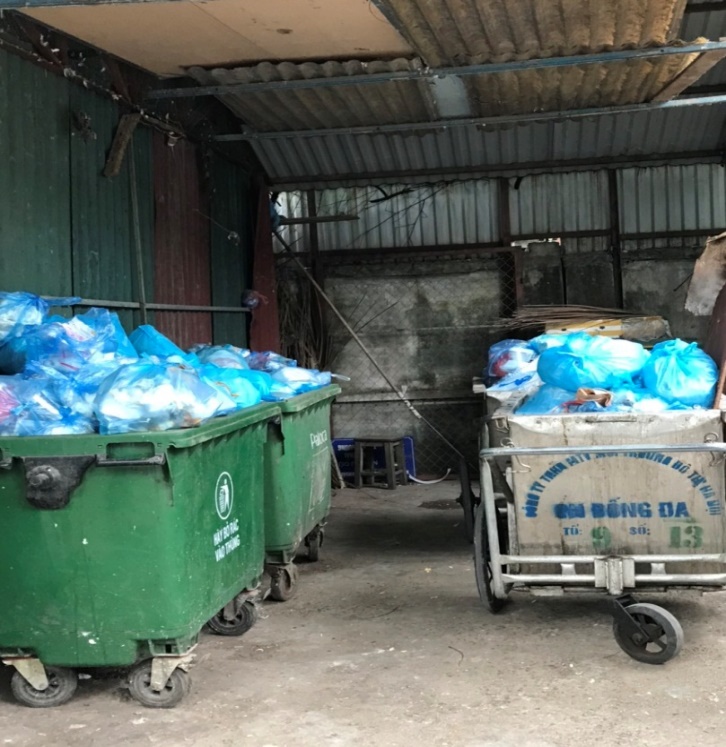 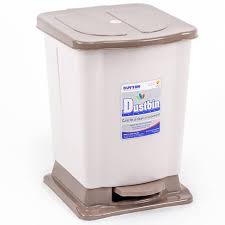 Khu tập trung rác cách biệt, có mái che, nền cao. Không để rác thải, nước thải tồn đọng.
Hợp đồng với các cơ sở đủ điều kiện thu gom, xử lý chất thải, rác thải sinh hoạt.
Một số biện pháp khácPhòng chống bệnh Sốt xuất huyết
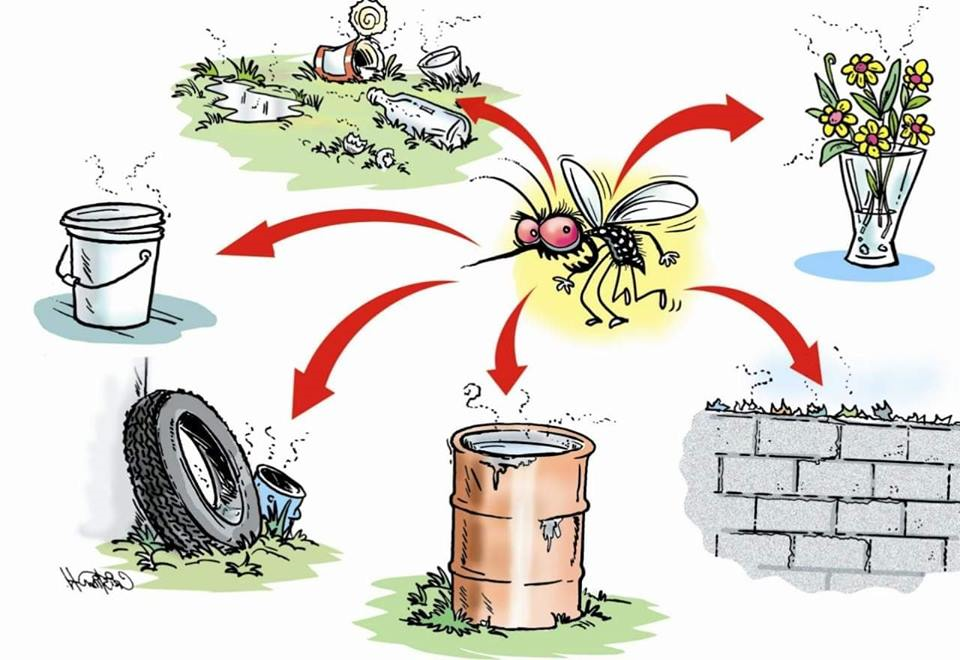 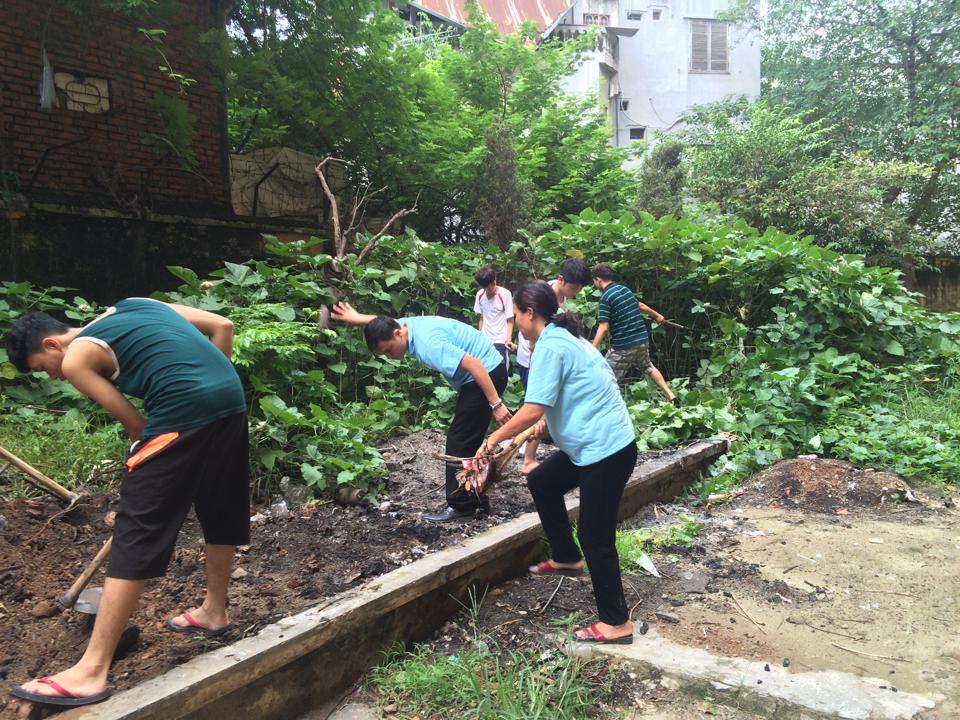 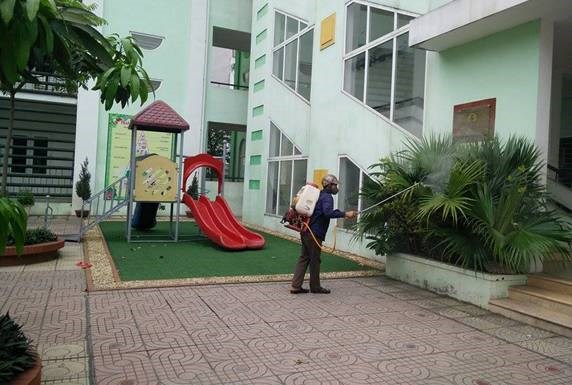 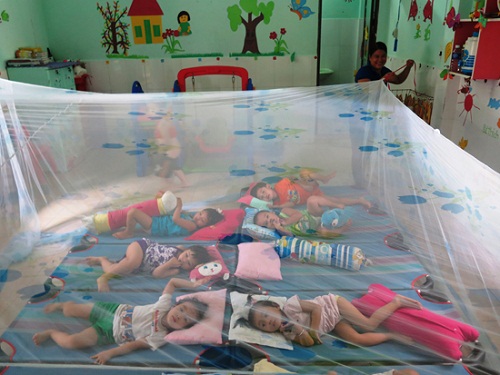 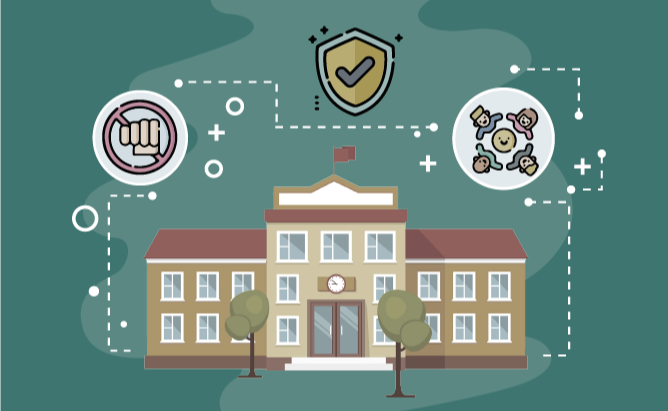 IV. KIỂM TRA GIÁM SÁT
4.1. NỘI KIỂM
Xây dựng KH về công tác YTTH, PCDB
Tự kiểm tra, GS:
Thành phần
Nội dung
Tần suất
Bảng kiểm
Triển khai thực hiện
Tự kiểm tra, giám sát
Đánh giá, báo cáo
4.2. NGOẠI KIỂM
Trung tâm y tế quận huyện, xã phường tăng cường kiểm tra giám sát công tác vệ sinh, y tế học đường, phòng chống dịch tại các trường học
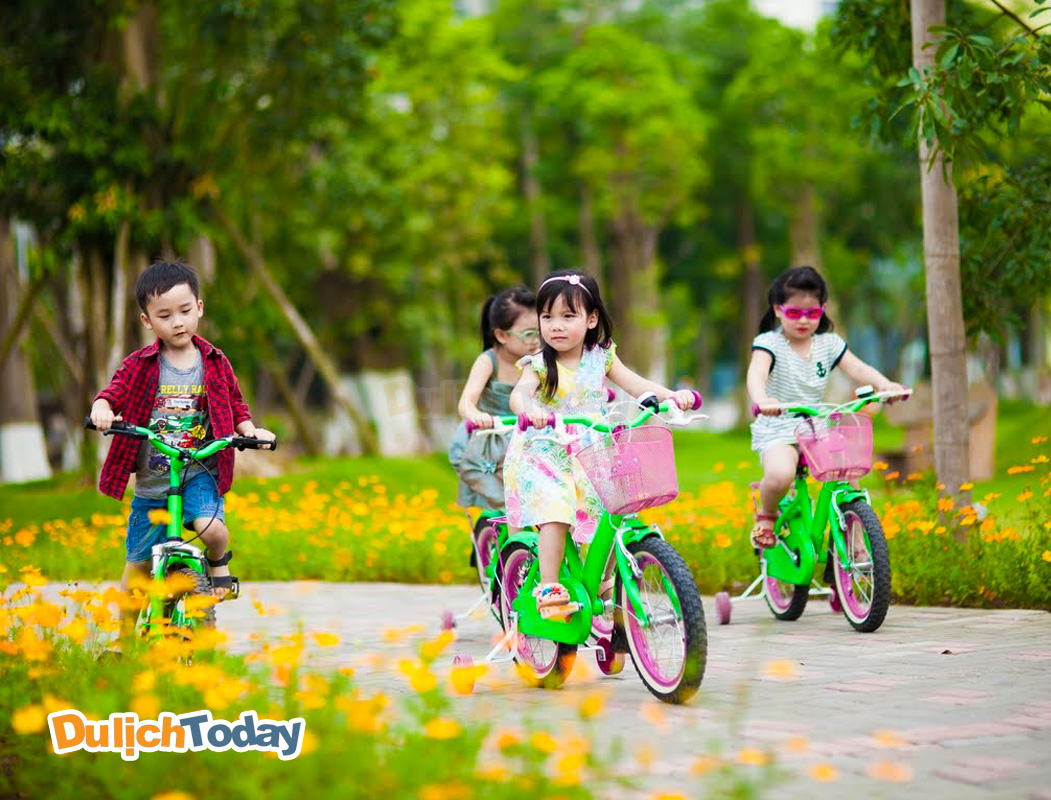 Xin trân trọng cảm ơn!
Video thông điệp phòng chống bệnh tay chân miệng
Nguồn: Cục Y tế dự phòng
MỘT SỐ CHẤT TẨY RỬA THÔNG THƯỜNG
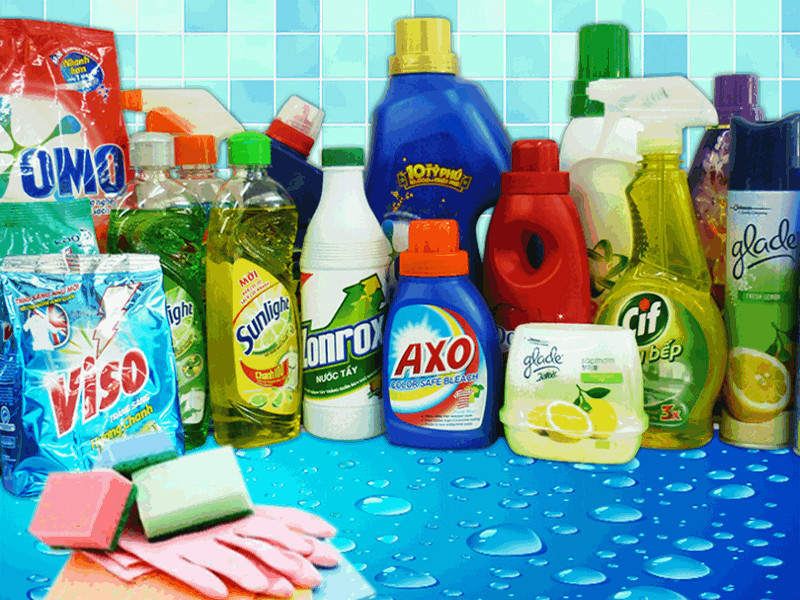 Nước lau kính
Nước lau sàn
Nước rửa chén, rửa bát
Chất tẩy rửa đa năng
Xà phòng
Tinh dầu xả, quế
.v.v
Sử dụng theo hướng dẫn của nhà sản xuất
HƯỚNG DẪN PHA HÓA CHẤT CÓ CHỨA CLO HOẠT TÍNH
Công thức tính:
Nồng độ clo hoạt tính của dung dịch cần pha (%) x số lít
Lượng hóa chất (gam)
x
1000
=
Hàm lượng clo hoạt tính của hóa chất sử dụng (%)*
Ví dụ: 
- Để pha 10 lít dung dịch có nồng độ clo hoạt tính 0,05% từ bột cloramin B 25% clo hoạt tính, cần: (0,05 x 10 / 25) x 1000 = 20 gam.
- Để pha 10 lít dung dịch có nồng độ clo hoạt tính 0,05% từ bột canxi hypocloride 70% clo hoạt tính, cần: (0,05 x 10 / 70 ) x 1000 = 7,2 gam.
Bảng lượng hóa chất chứa clo để pha 10 lít dung dịch với các nồng độclo hoạt tính thường sử dụng trong công tác phòng chống dịch
Nên treo/dán hướng dẫn cách pha
QUY TRÌNH KHỬ KHUẨN
Dung dịch khử khuẩn sử dụng khi:
Khử khuẩn thường xuyên: nước tẩy rửa thông thường hoặc dung dịch Clo 0,05% hoạt tính
Khử khuẩn khi có dịch: dung dịch Clo 0,1% hoạt tính
QUY TRÌNH KHỬ KHUẨN